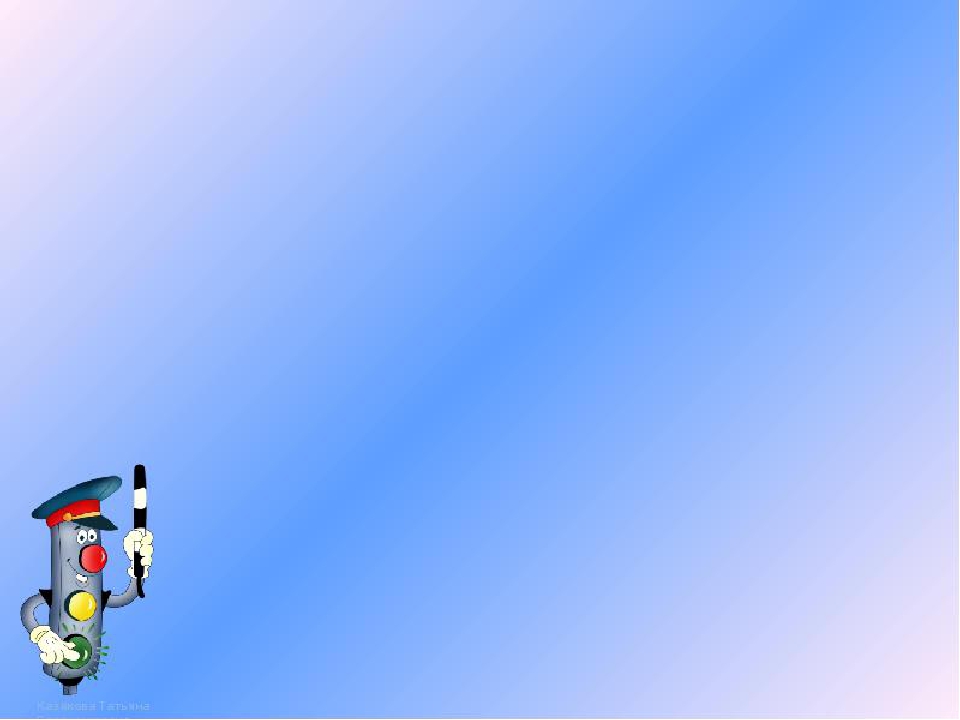 Летопись отряда ЮПИД«СВЕТОФОР»
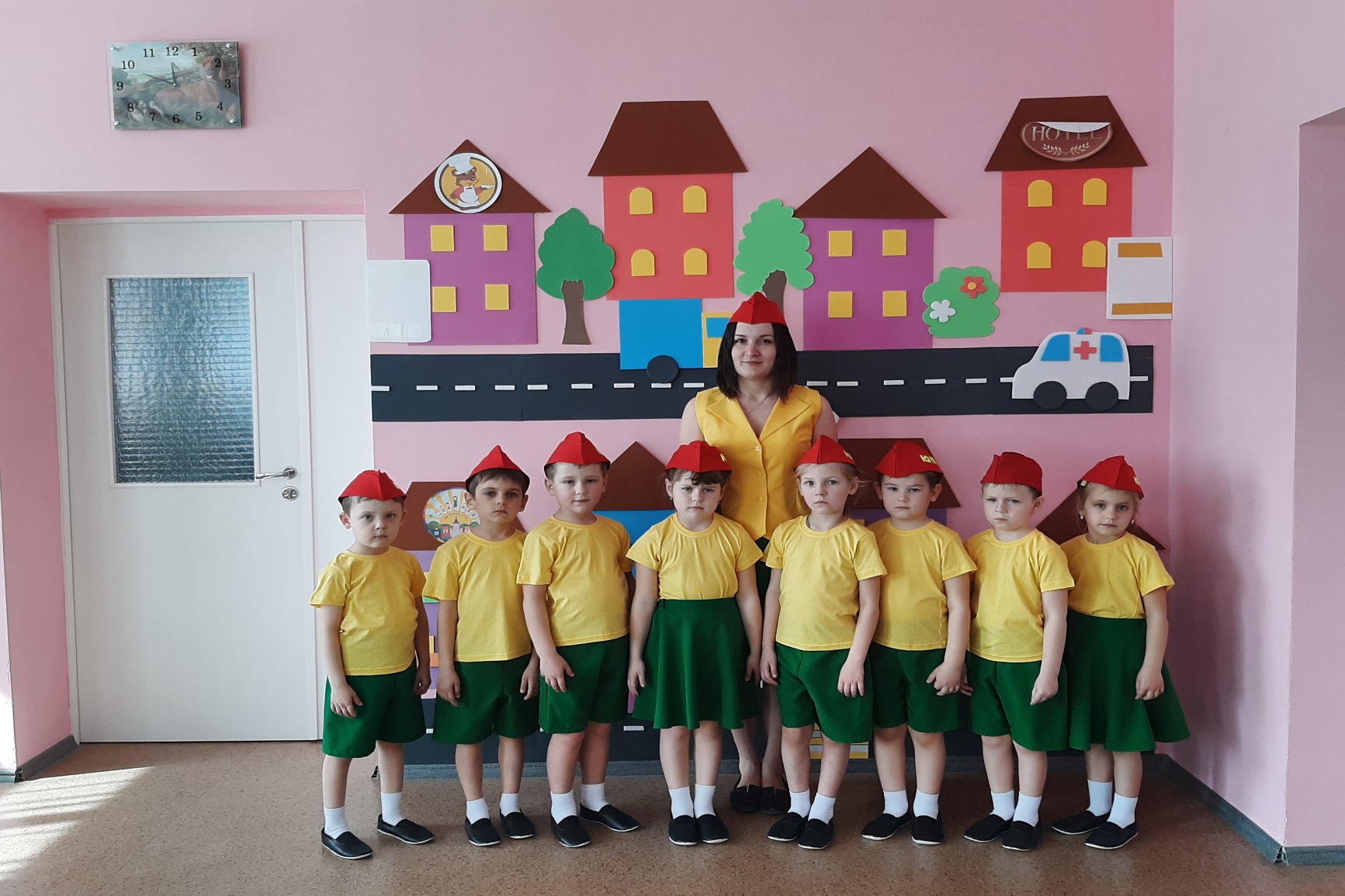 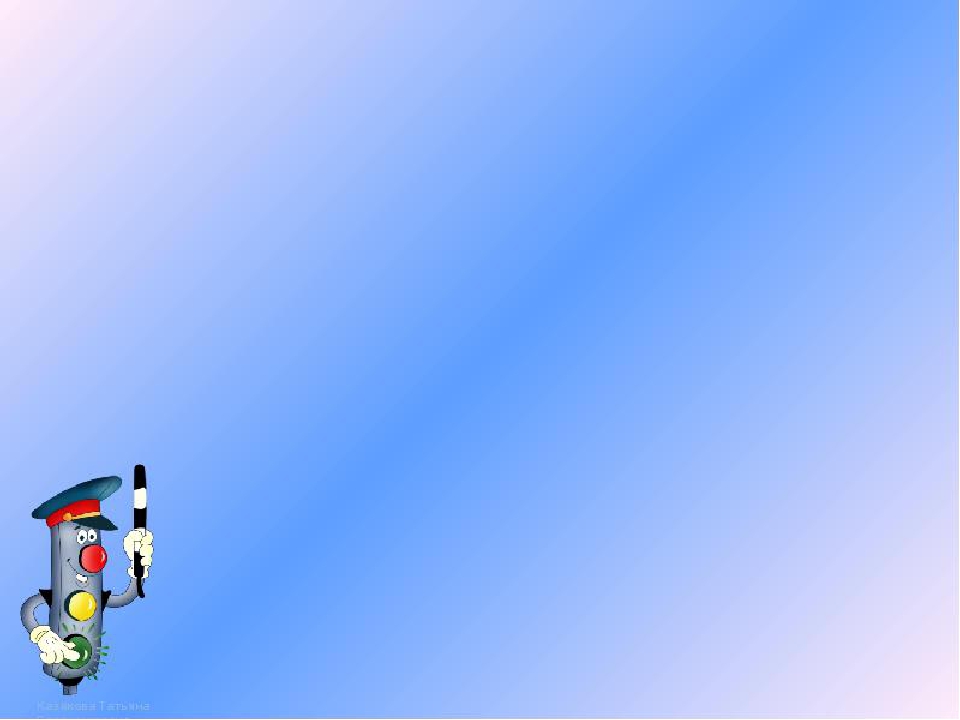 Наш девиз
Наша эмблема
Наша речёвка
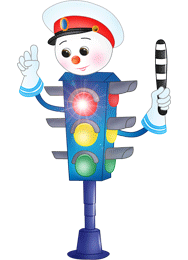 «Детям знать положено
Правила  дорожные!
Ты, дружок, доверься им:
Будешь, цел и невредим»
Раз, два!
- Три, четыре!
- Три, четыре!
- Раз, два!
- Кто шагает дружно в ряд?
- Это мы – ЮПИД отряд!
ПДД мы изучаем и ребятам объясняем,
Что такое переход,
Знать что должен пешеход.
К знаньям всех мы призываем,
Никогда не унываем!
Наша песня
Ничего на свете лучше нету,
Чем бродить друзьям по белу свету.
Тем, кто знает правила движенья,
Не грозят в дороге огорченья  

Правила движения учили,
Не страшны друзьям автомобили,
Пусть над нами небо голубое,
Не грозят несчастья нам с тобою
 
Должен каждый знать без исключения
Правила дорожного движения,
Если знаешь правила дороги,
Не страшны любые нам тревоги
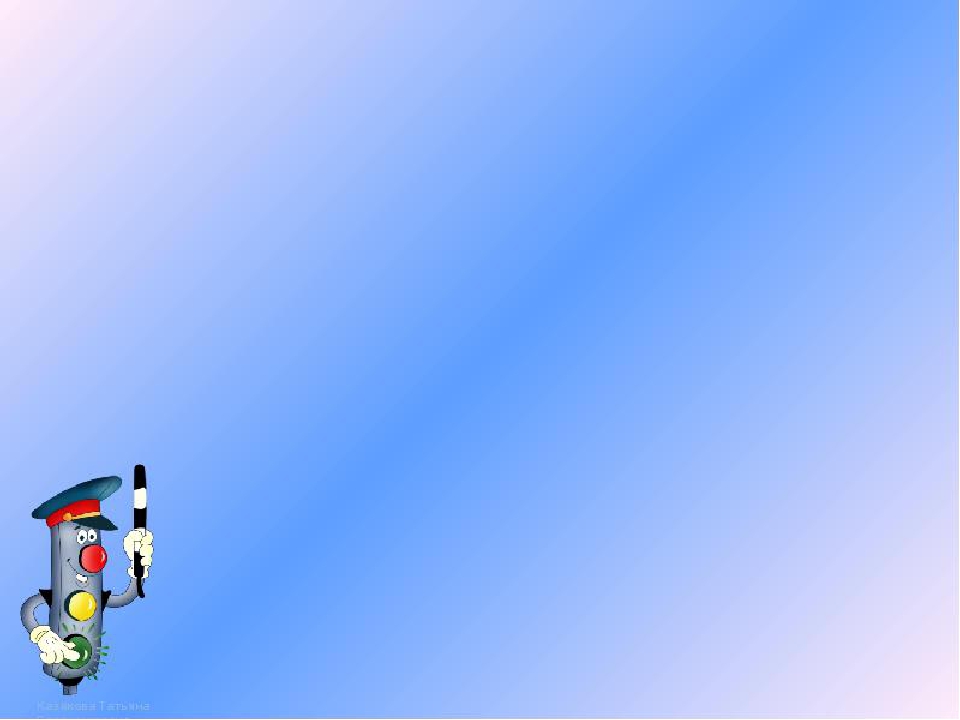 В январе  2015 года в МБДОУ д/с №21 «Радуга» был создан первый отряд ЮПИД «Светофор»
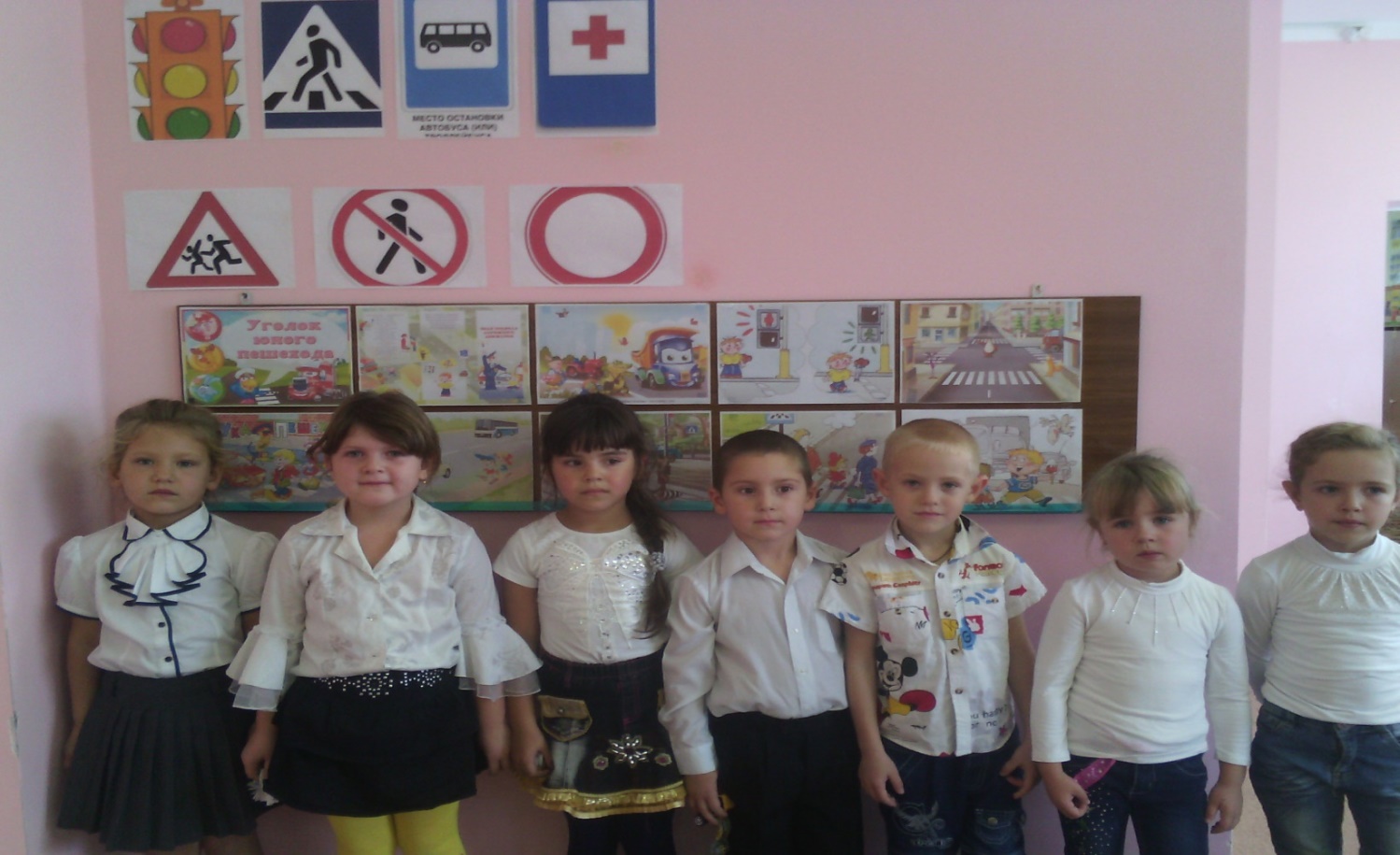 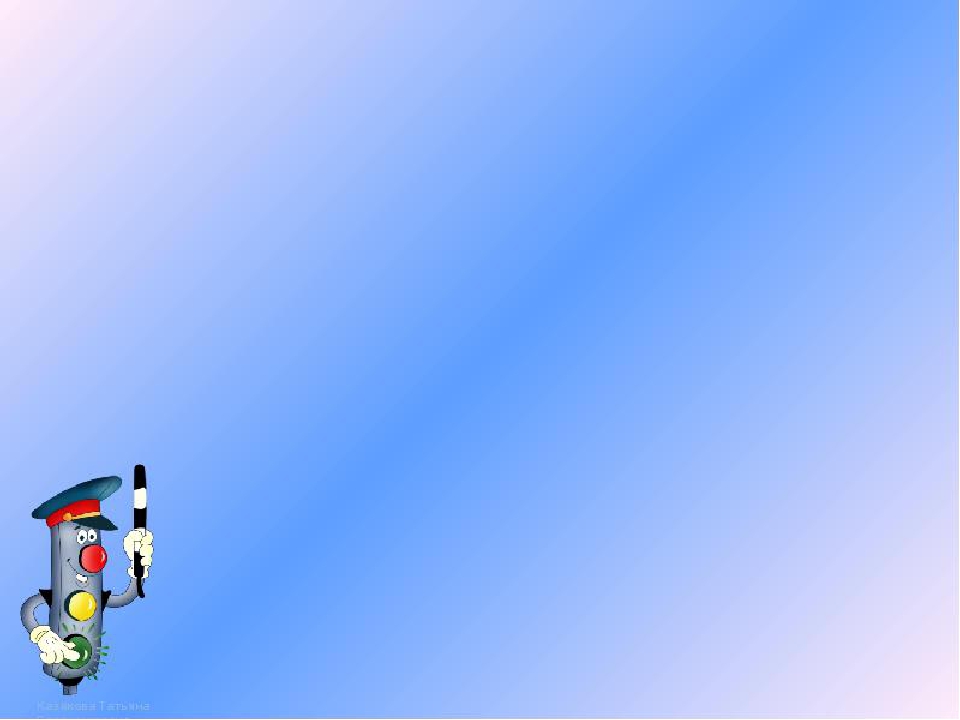 Сетевое взаимодействие с Колушкинской СОШ.
В марте 2015 года отряд ЮИД  приходил в МБДОУ д/с №21 «Радуга» с агитационной пропагандой безопасного поведения на дороге.
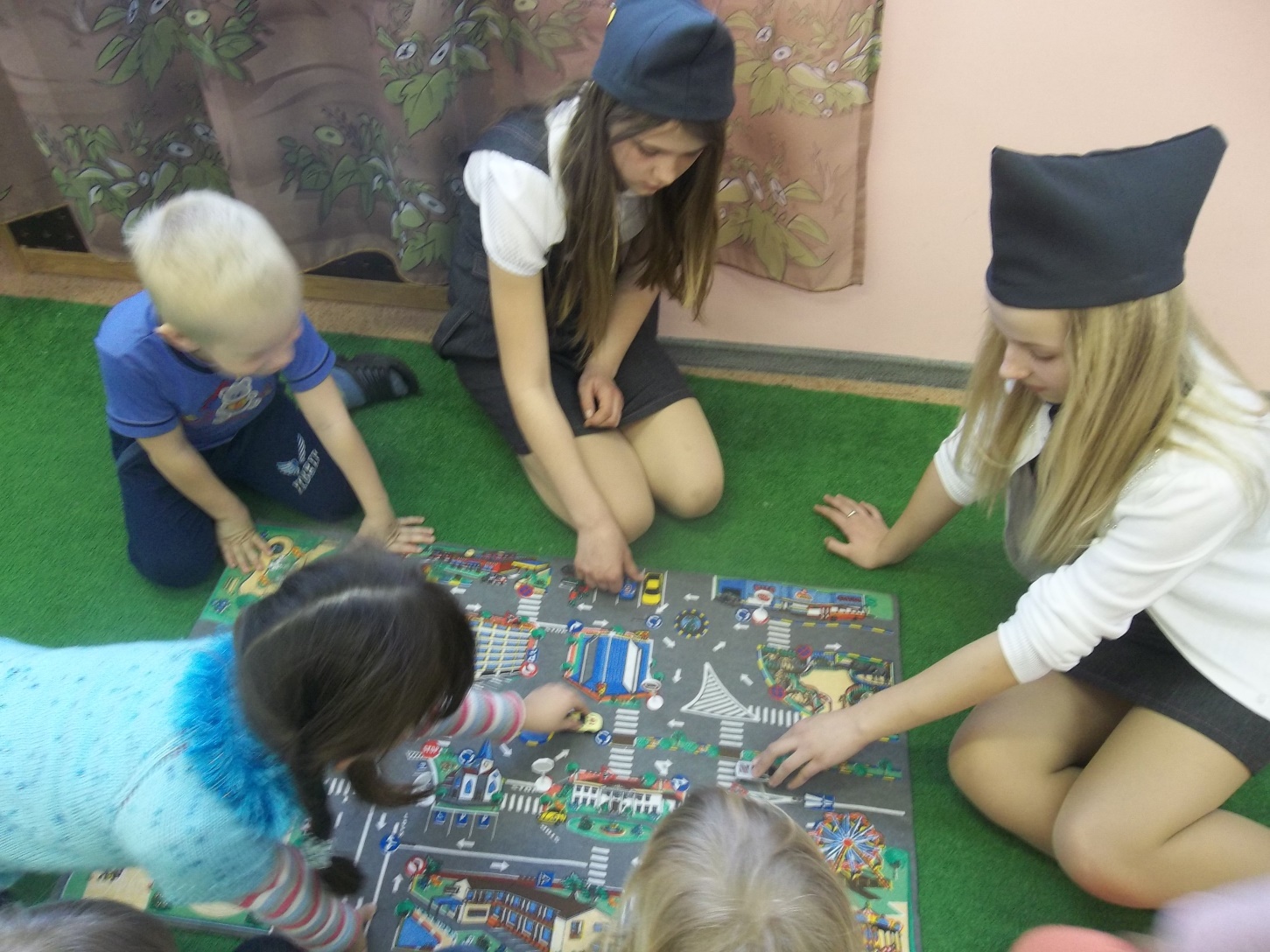 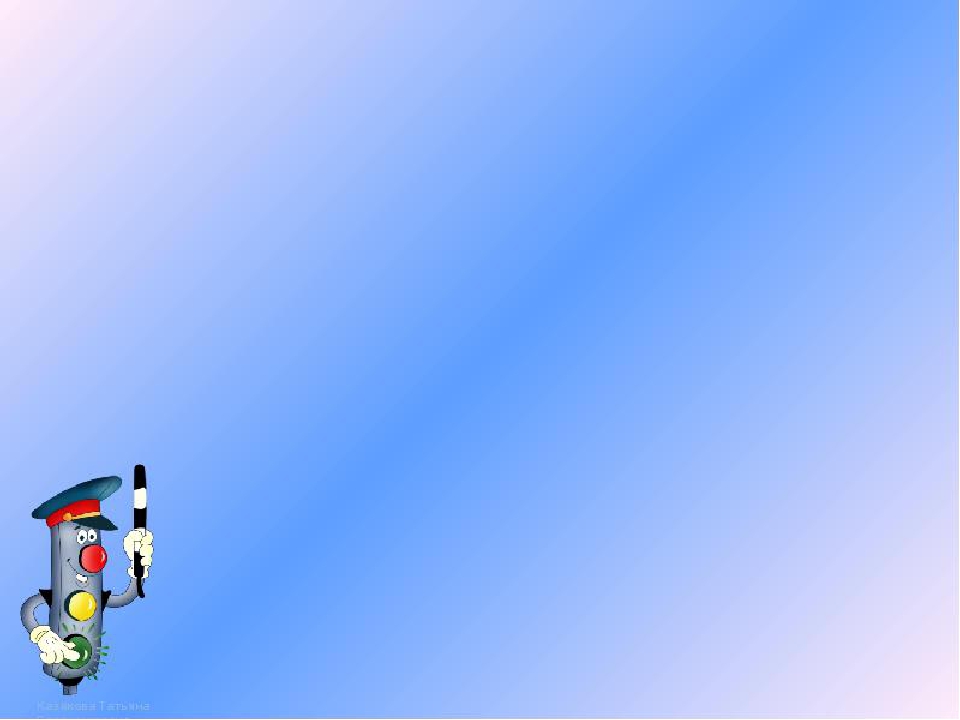 В ноябре  2016 года отряд ЮПИД «Светофор»  поздравлял  сотрудников  ГИБДД с днем милиции. Юные помощники инспекторов движения прочитали  для сотрудников  стихотворения с пожеланиями и исполнили для них песню о нелегкой  работе милиции.
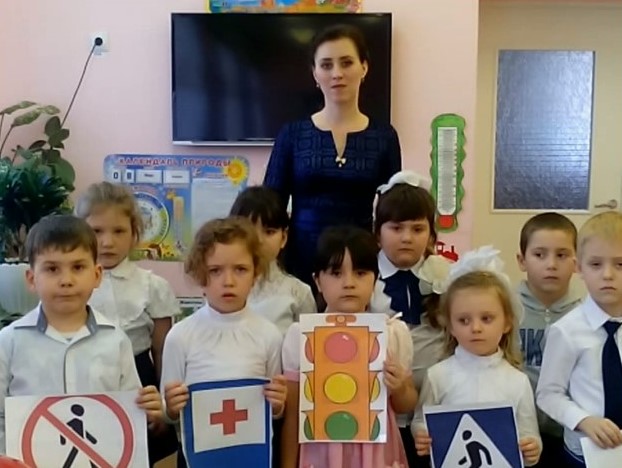 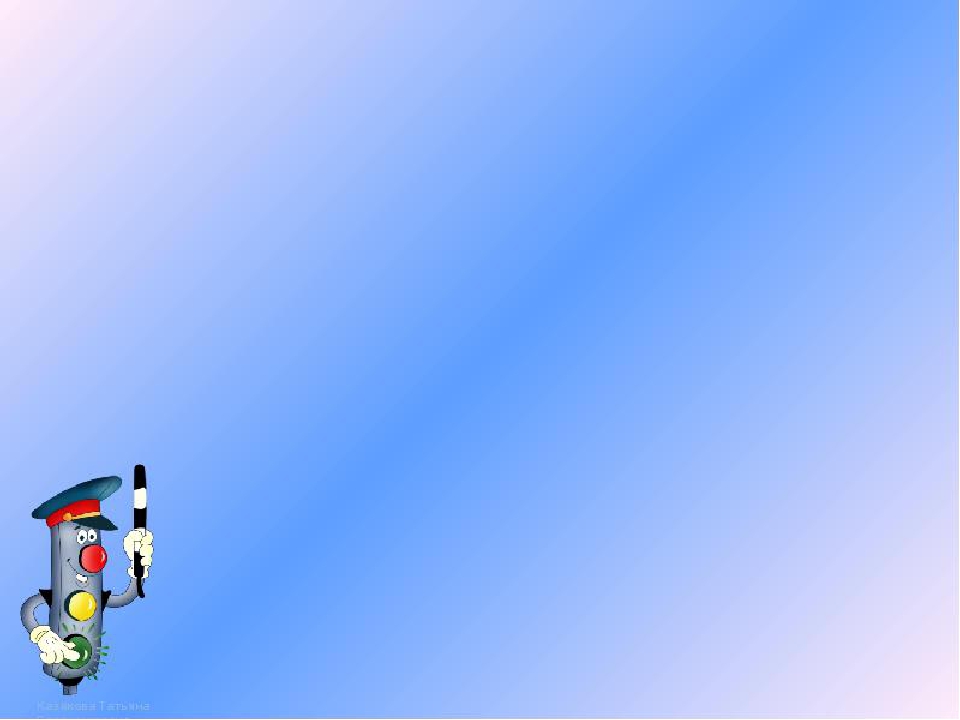 В  феврале 2017 году проводилась акция «Берегите нас» ,  с целью привлечения внимания родителей к проблеме детского дорожно-транспортного травматизма и необходимости соблюдения правил дорожного движения на улицах и дорогах села.
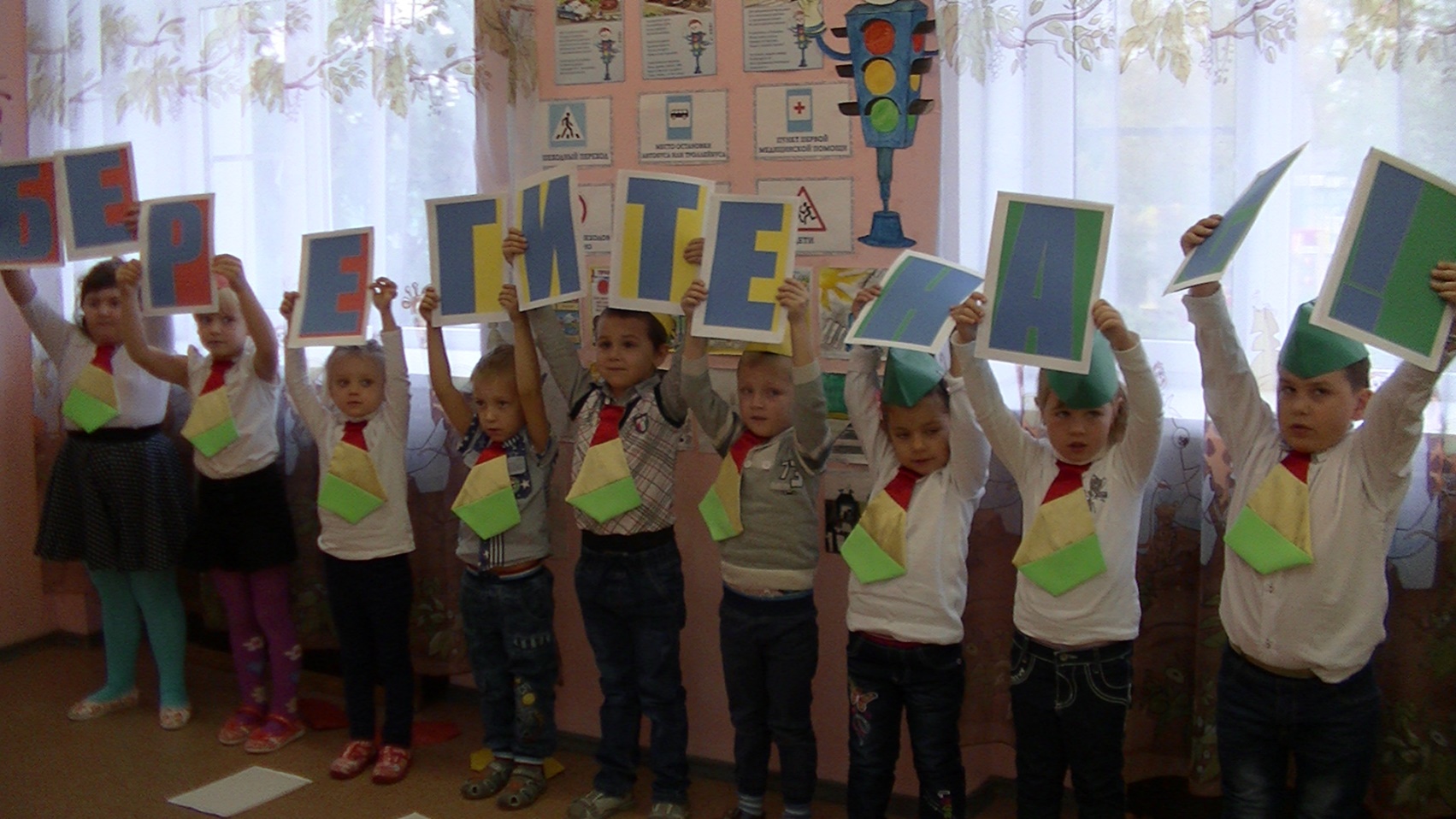 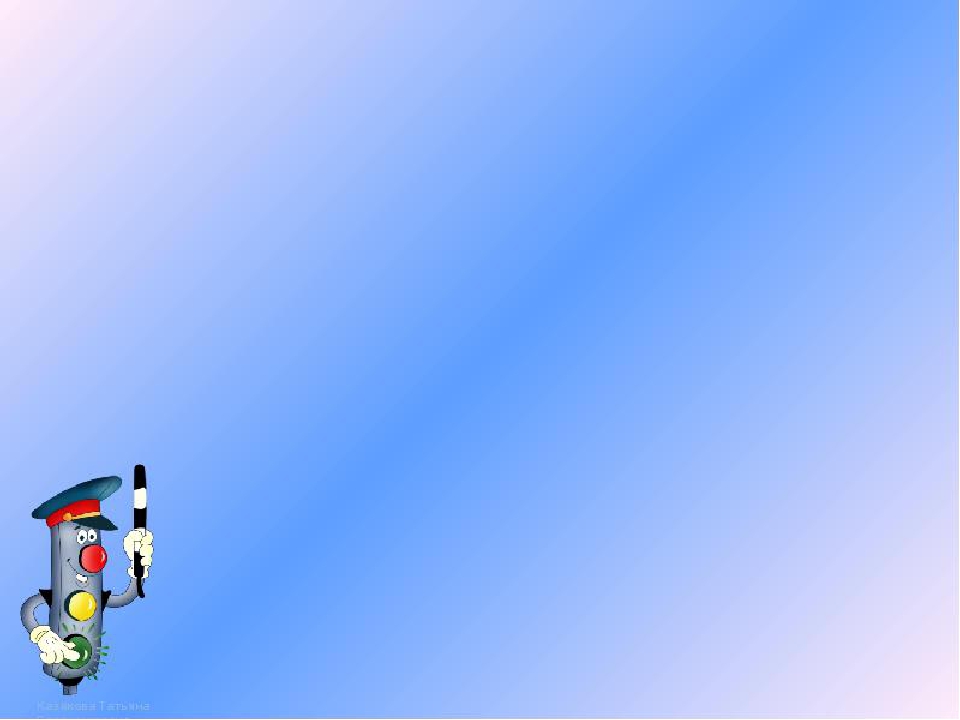 В ноябре 2017 года была проведена социальная акция «Письмо водителю», целью которой 
являлась пропаганда безопасного поведения участников дорожного движения. Дети вместе с воспитателями вручали памятки и рисунки водителям со словами: « Осторожно водители, вы ведь тоже родители»
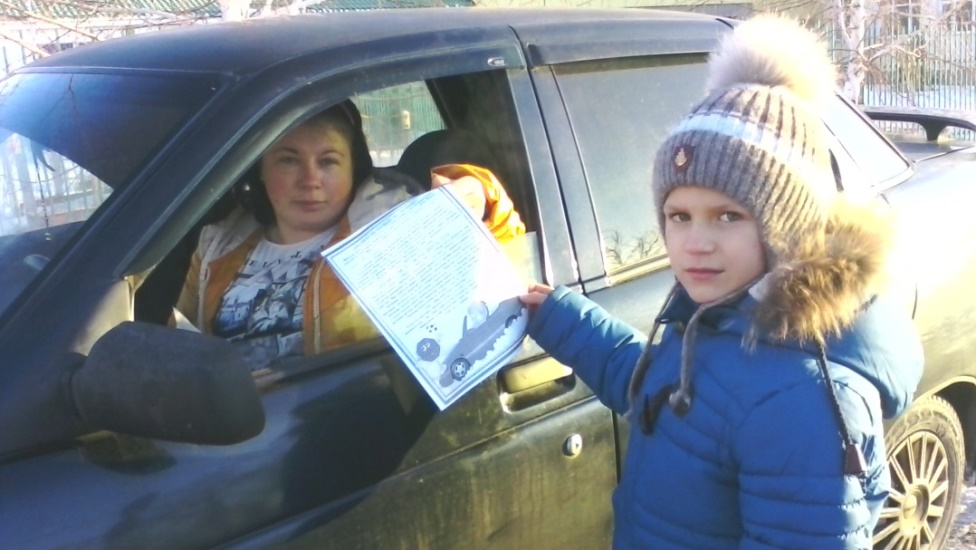 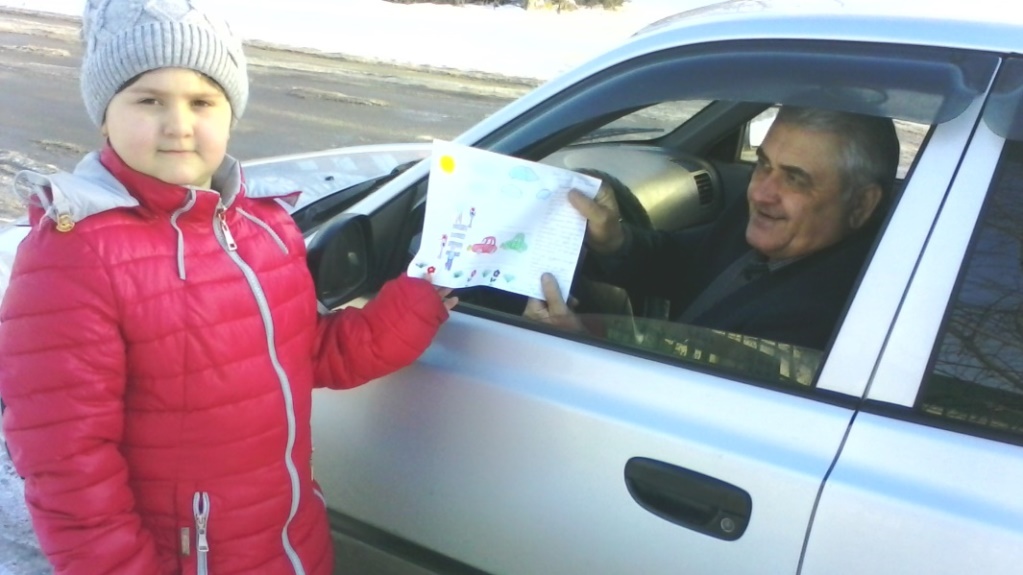 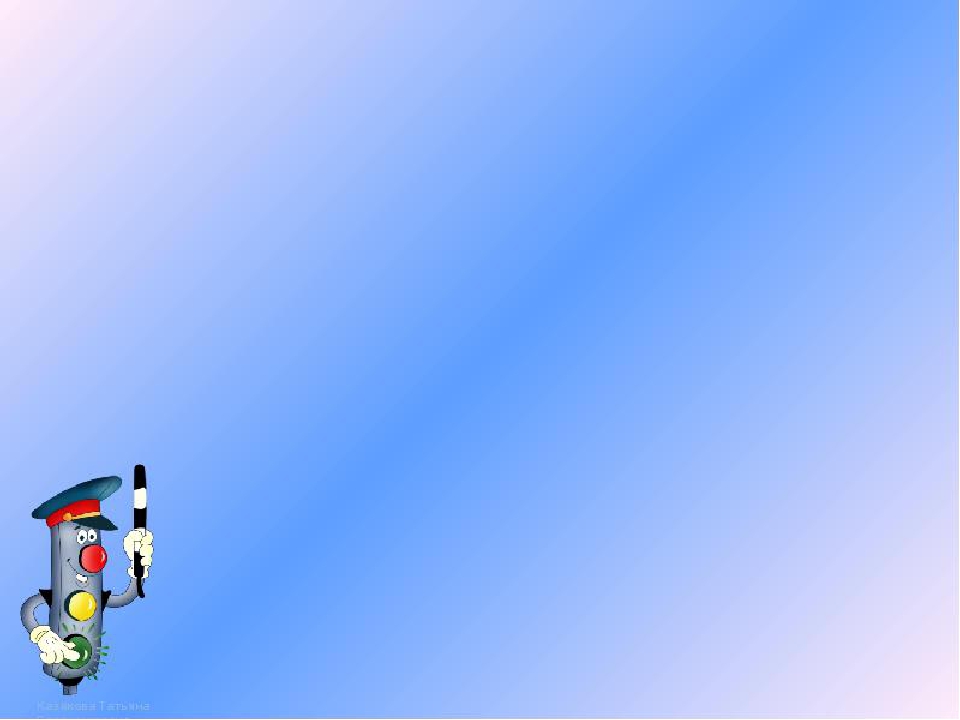 Взаимодействие с  сотрудниками
 ГИБДД.
В марте  2018 года к отряду ЮПИД  приезжали сотрудники ГИБДД.  Которые рассказали дошкольникам о работе  ДПС, провели  профилактическую беседу по предупреждению ДДТТ и посмотрели выступление отряда ЮПИД.
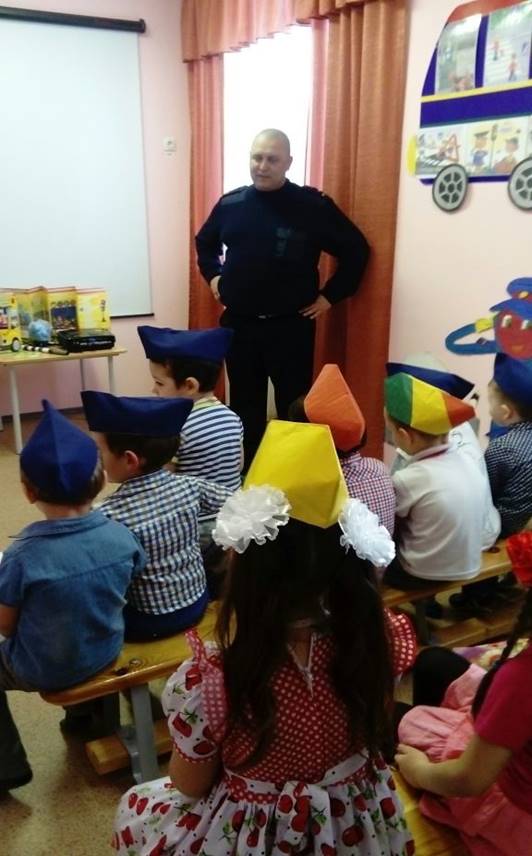 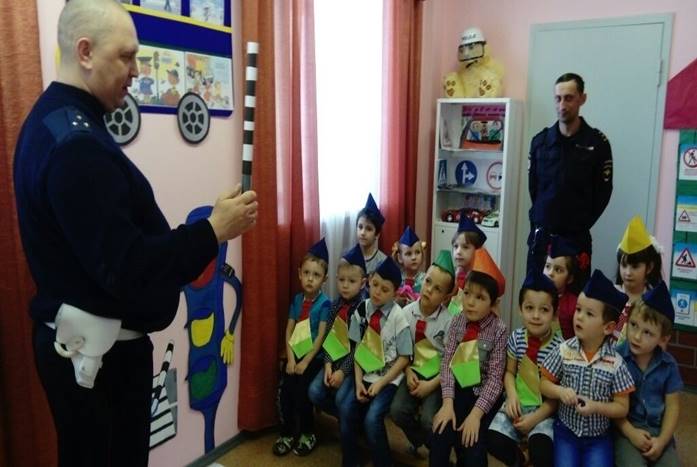 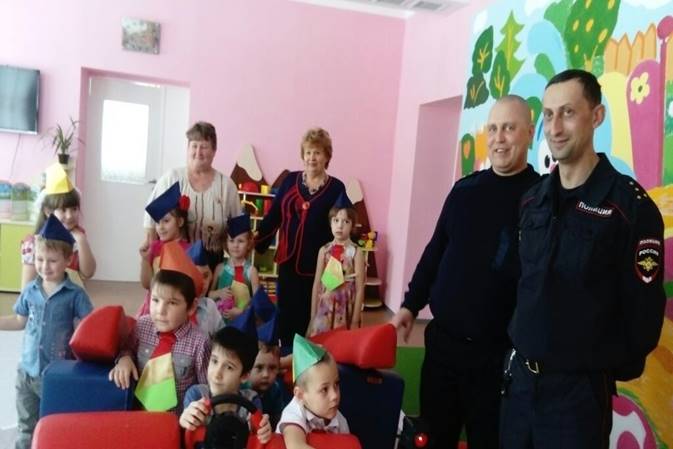 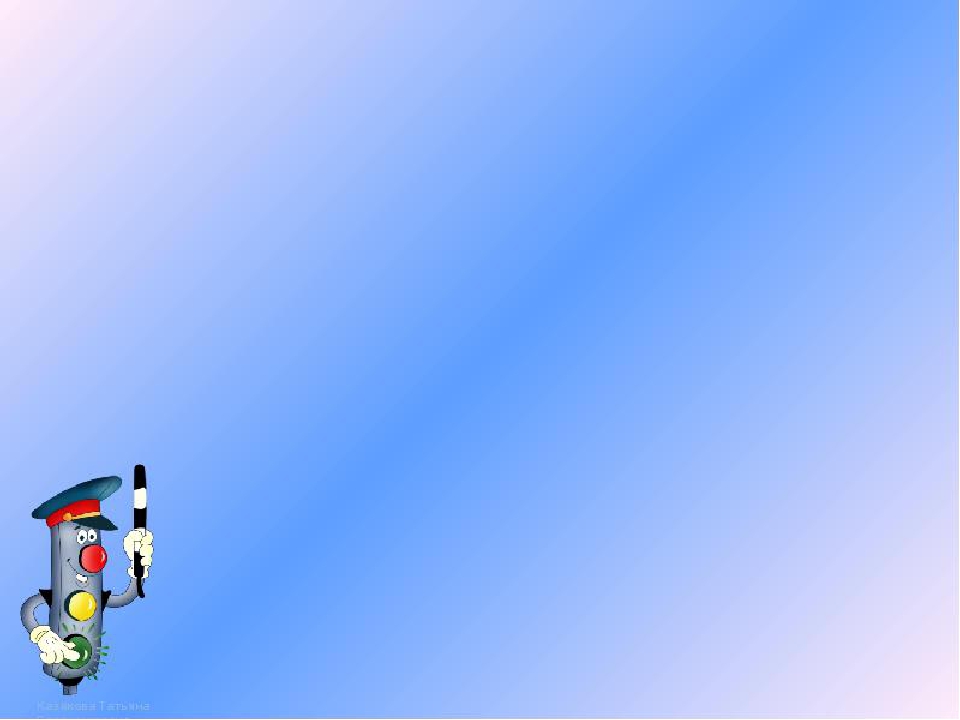 В октябре 2018 года отряд  ЮПИД отрабатывал навыки по ПДД
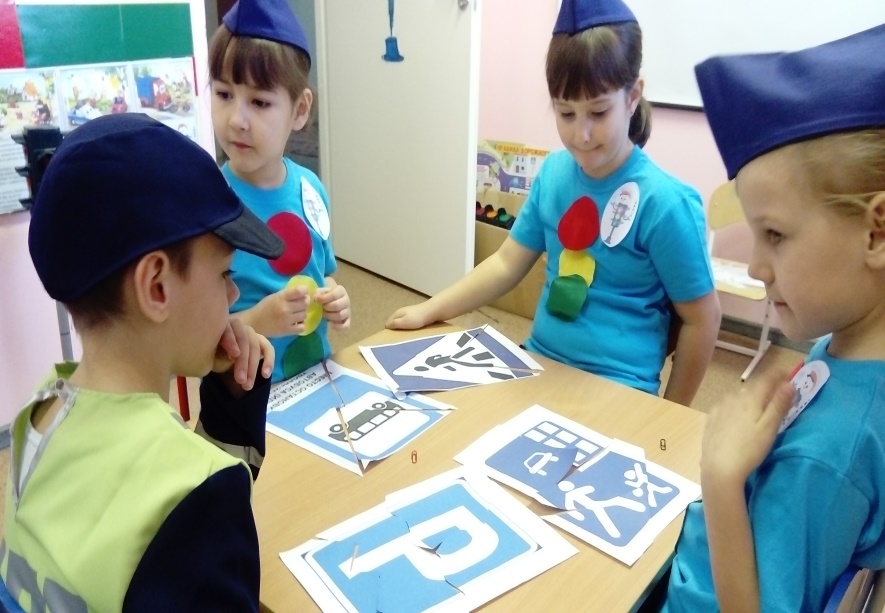 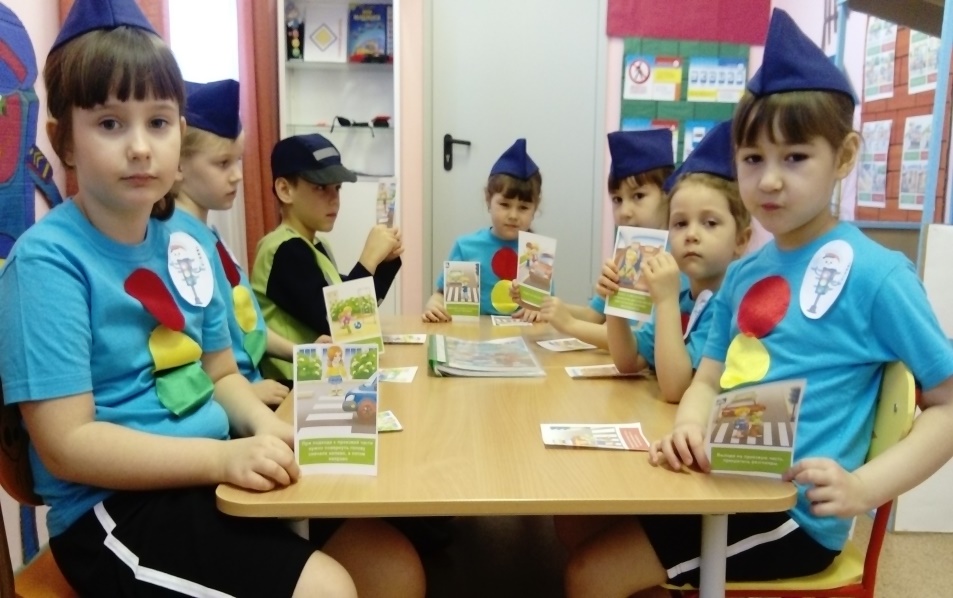 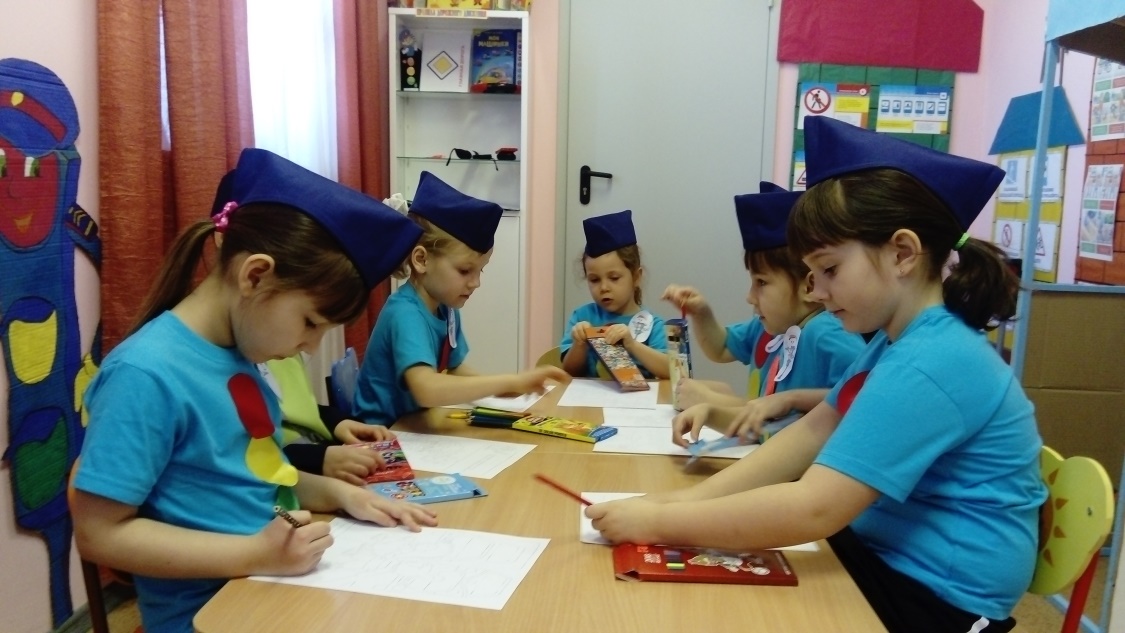 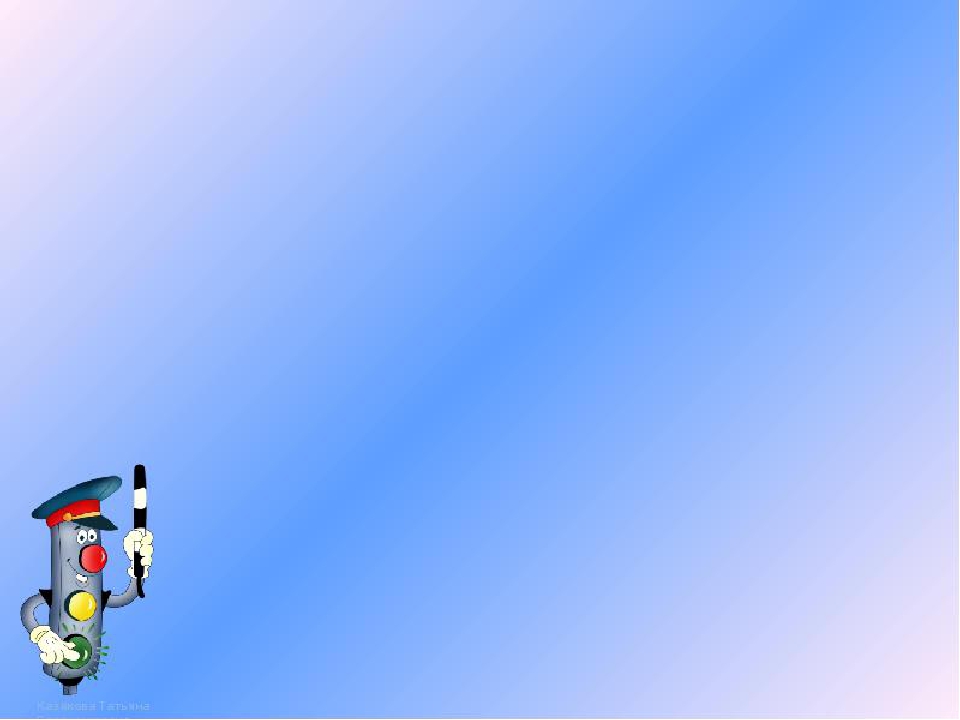 В октябре 2018 года отряд ЮПИД вместе с младшими дошкольниками 
 провели мастер класс по настольным играм
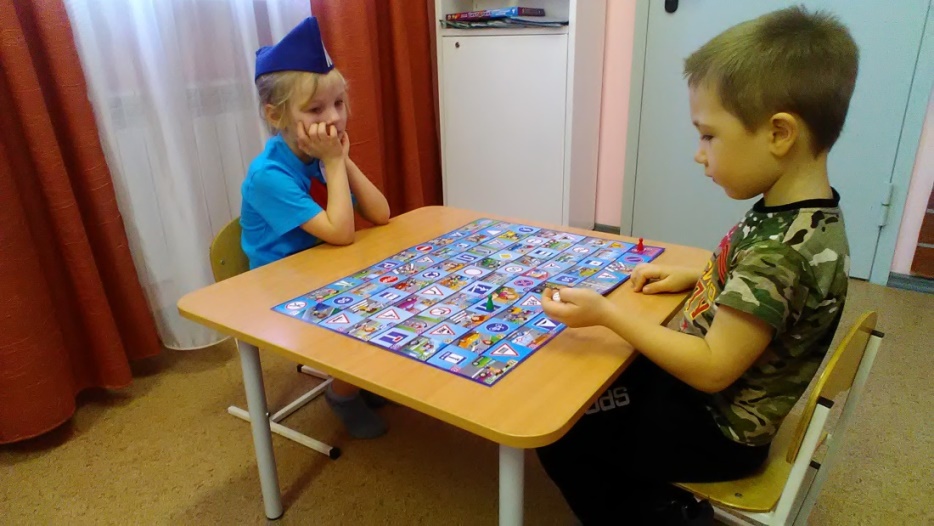 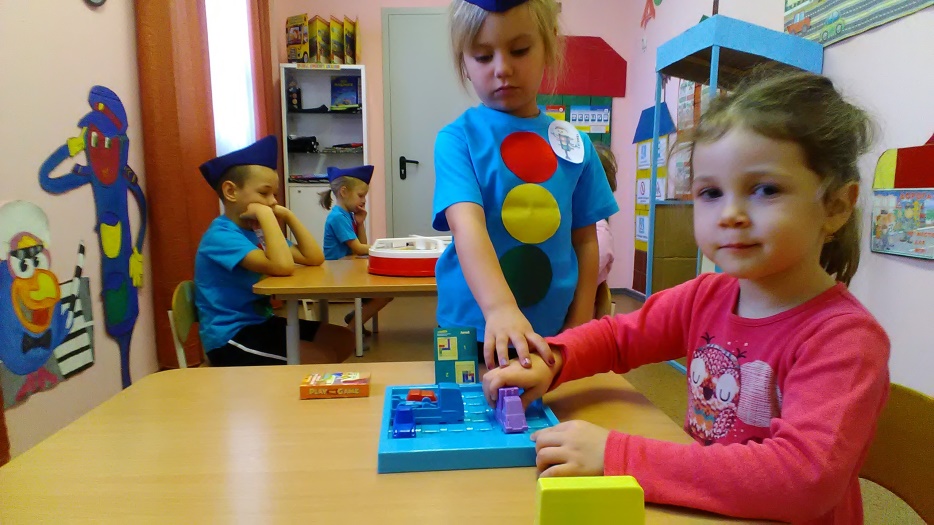 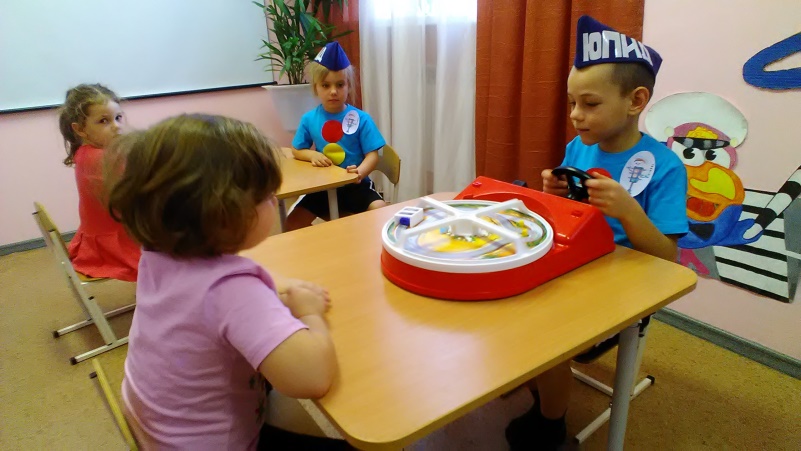 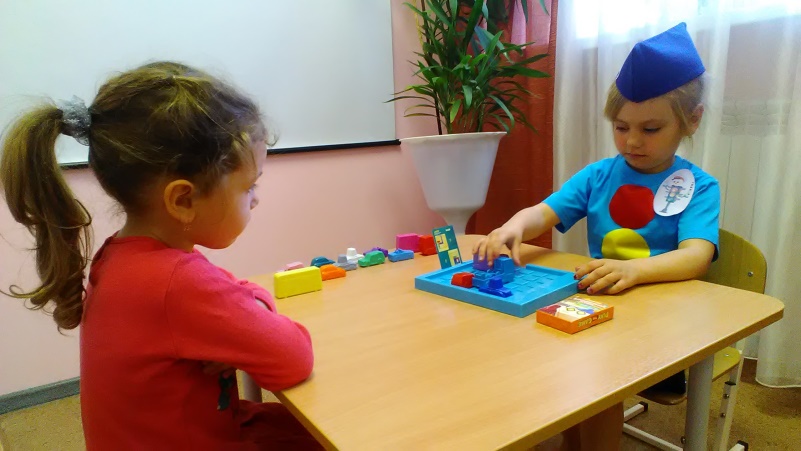 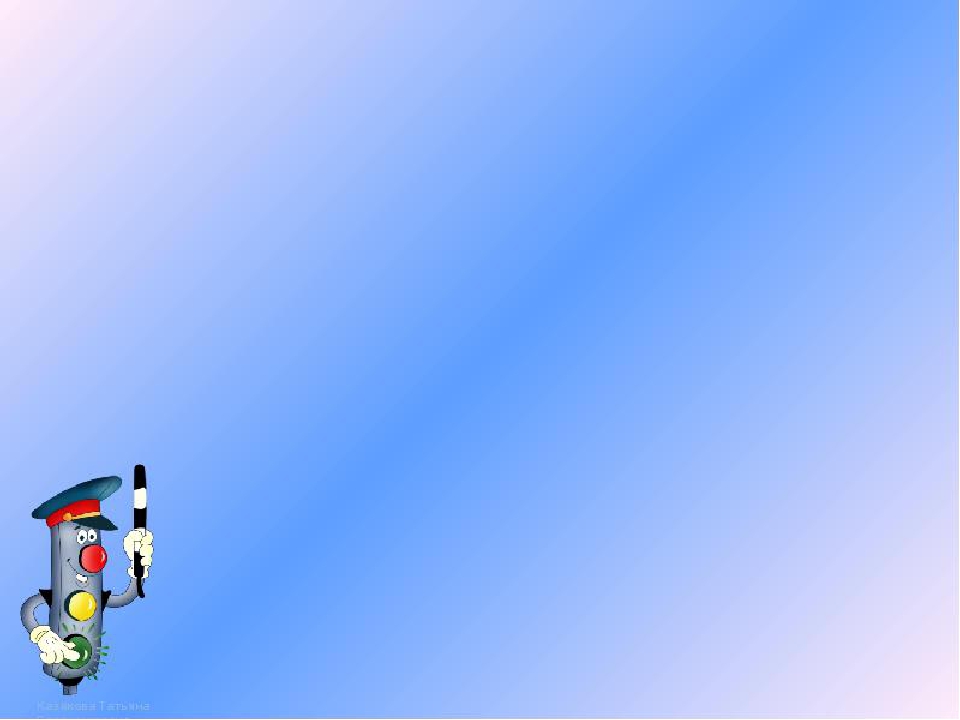 В феврале 2019 года отряд ЮИД приходил к отряду ЮПИД с практическим занятием «Я знаю правила дорожные». В ходе проведения занятия были проведены сюжетно-ролевые игры «Регулируемый перекресток», «Регулировщик». В конце занятия прошли соревнования  на ловкость и умелость по настольным играм.
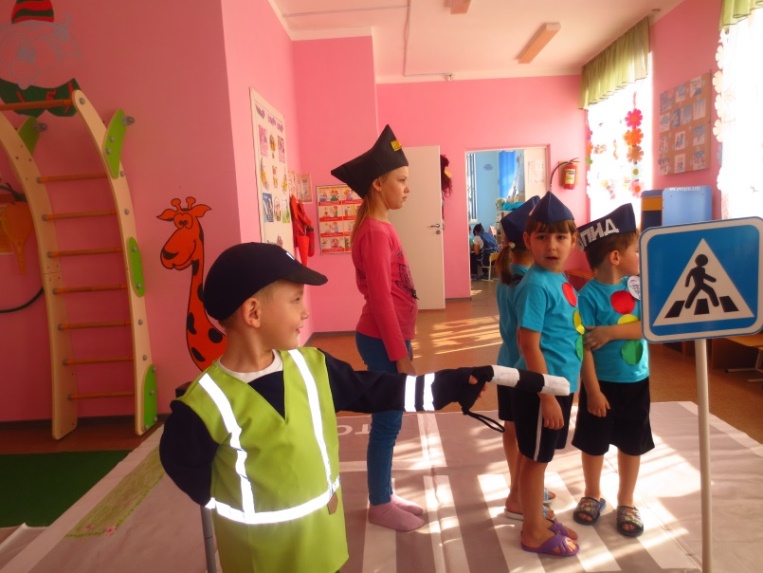 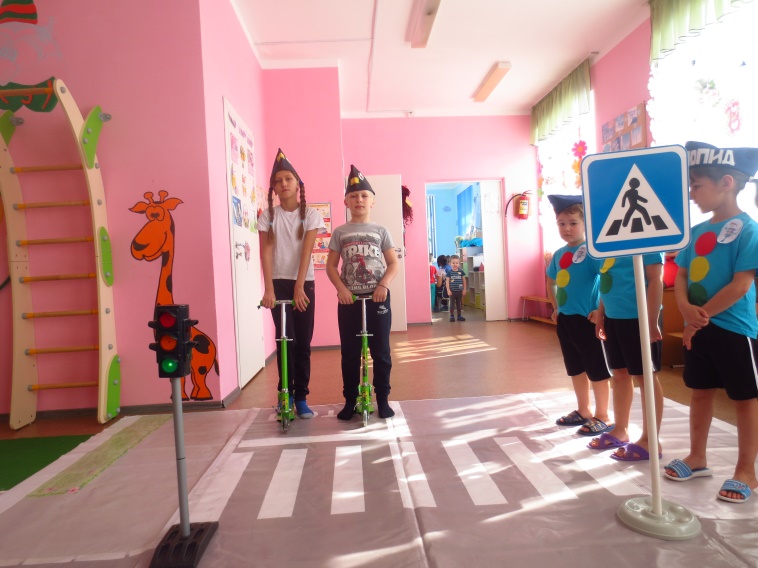 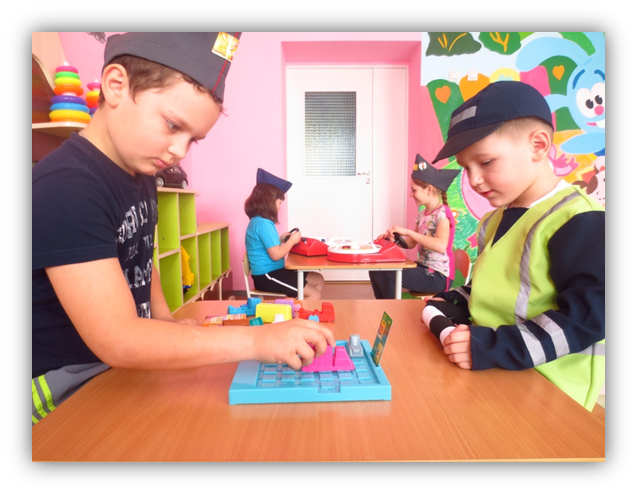 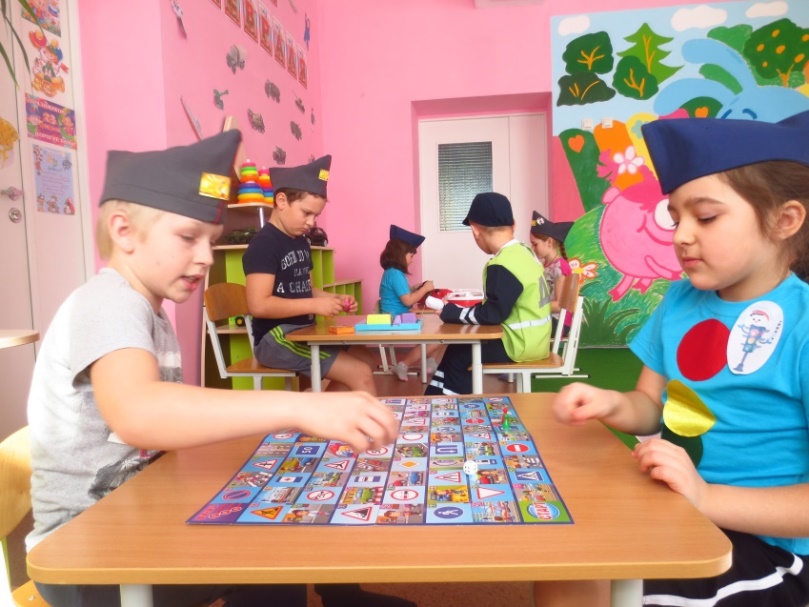 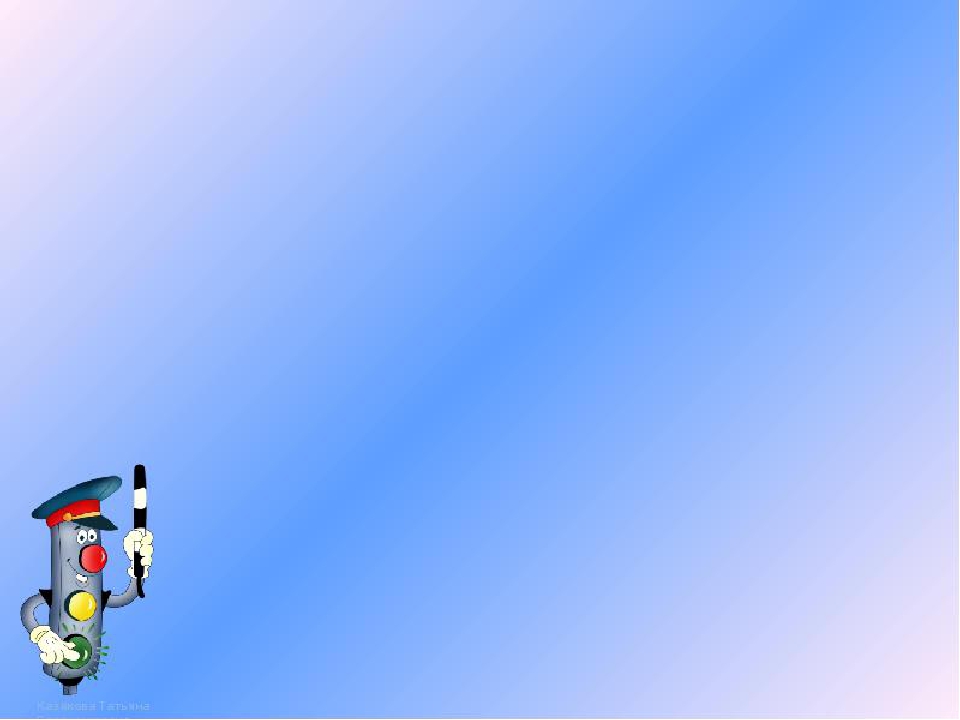 Отряд ЮПИД в марте 2019 года нанесли ответный визит отряду ЮИД . Они вместе вспомнили правила безопасного перехода через проезжую часть.
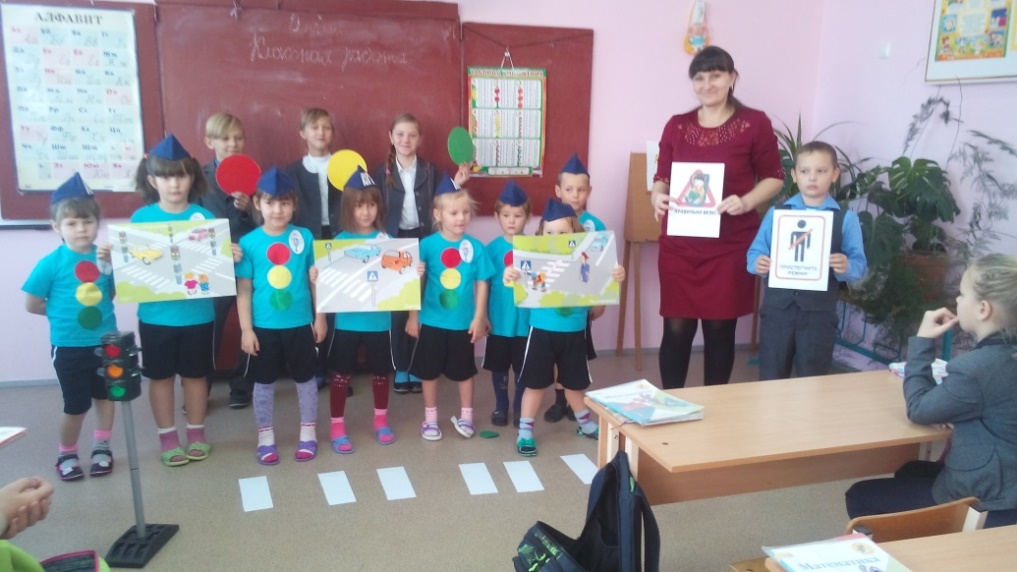 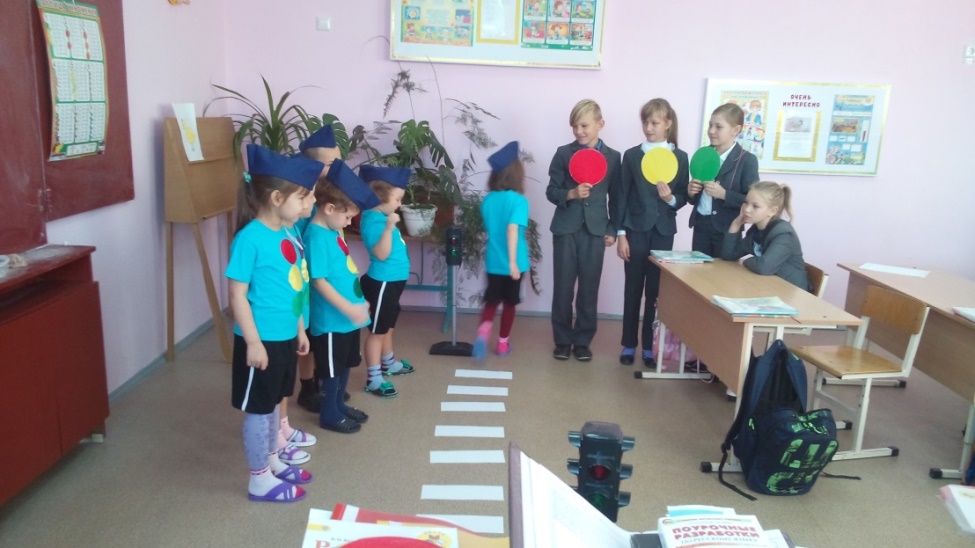 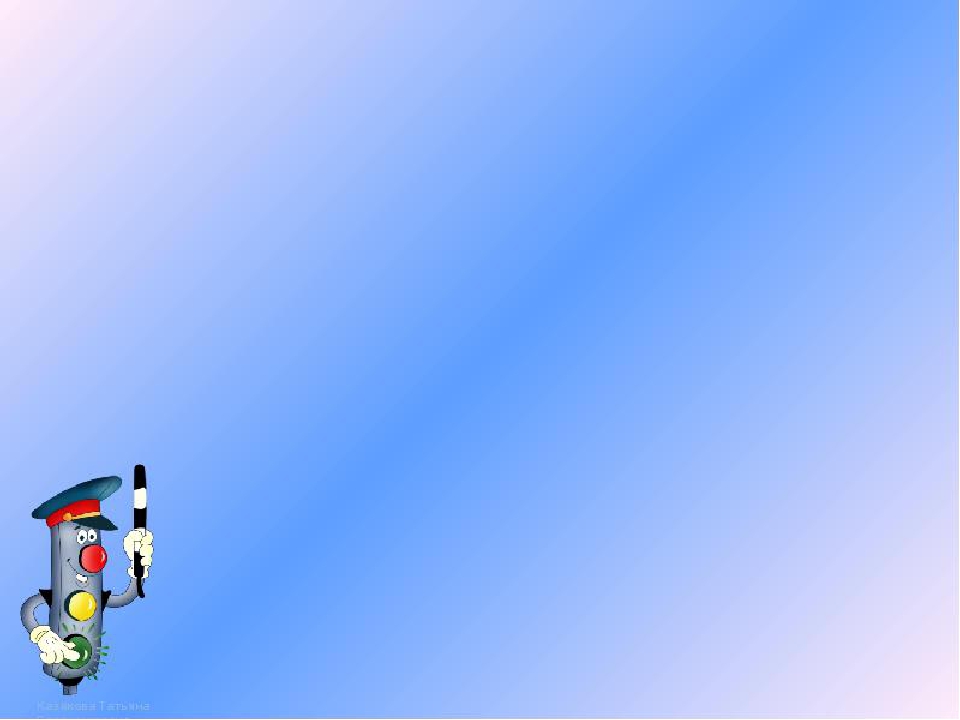 В апреле 2019 года были проведены акции по профилактике ДДТТ.
Акция «За безопасность детей», в которой родители и дети призывали жителей слободы соблюдать ПДД.
Акция «Скорость сбрось, притормози»,  направлена на соблюдение безопасной скорости перед дорожным знаком «Дети»
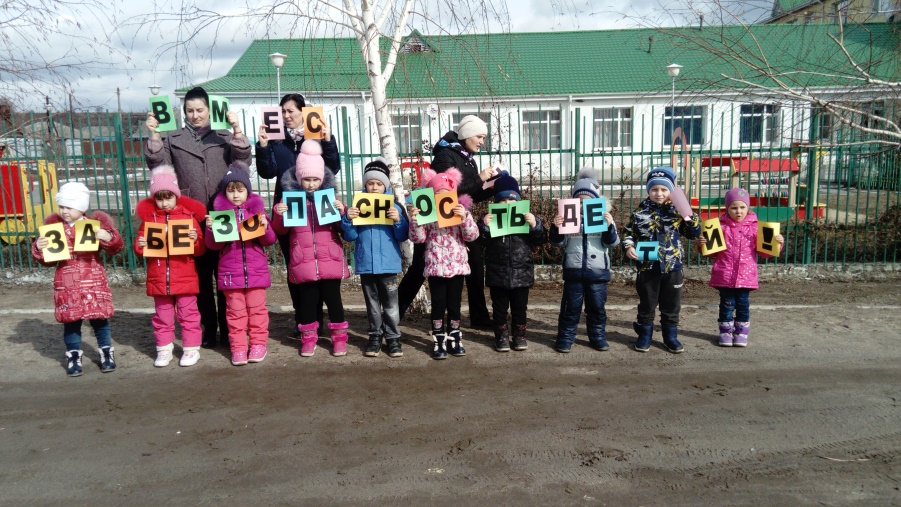 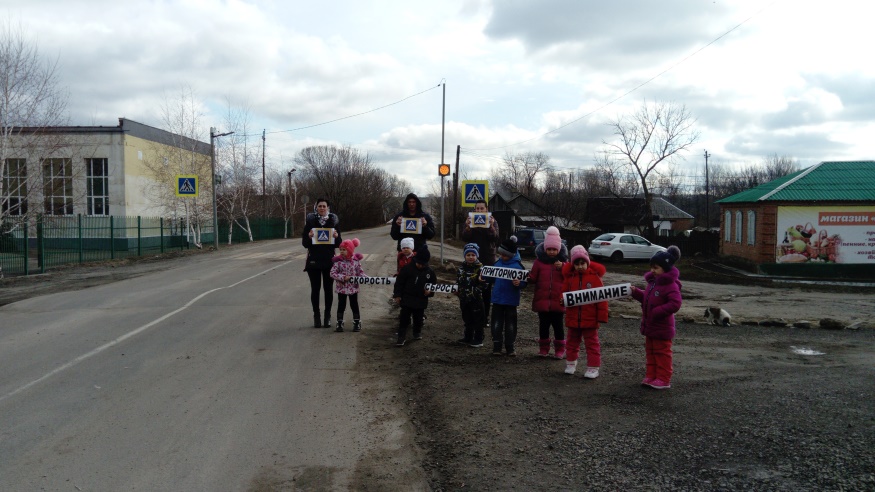 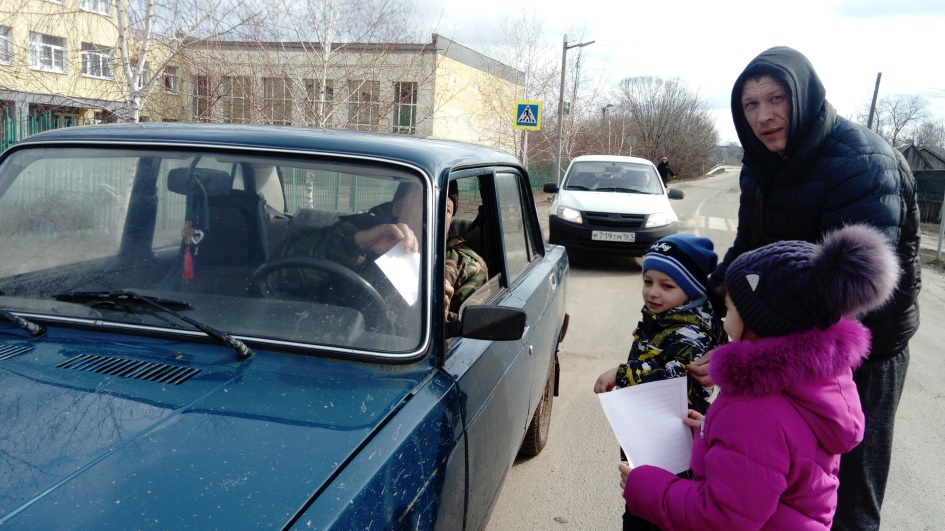 Акция «Пристегни ремень» была проведена для профилактики и снижения количества ДТП с участием детей - пассажиров из-за неиспользования ремней безопасности и детских удерживающих устройств
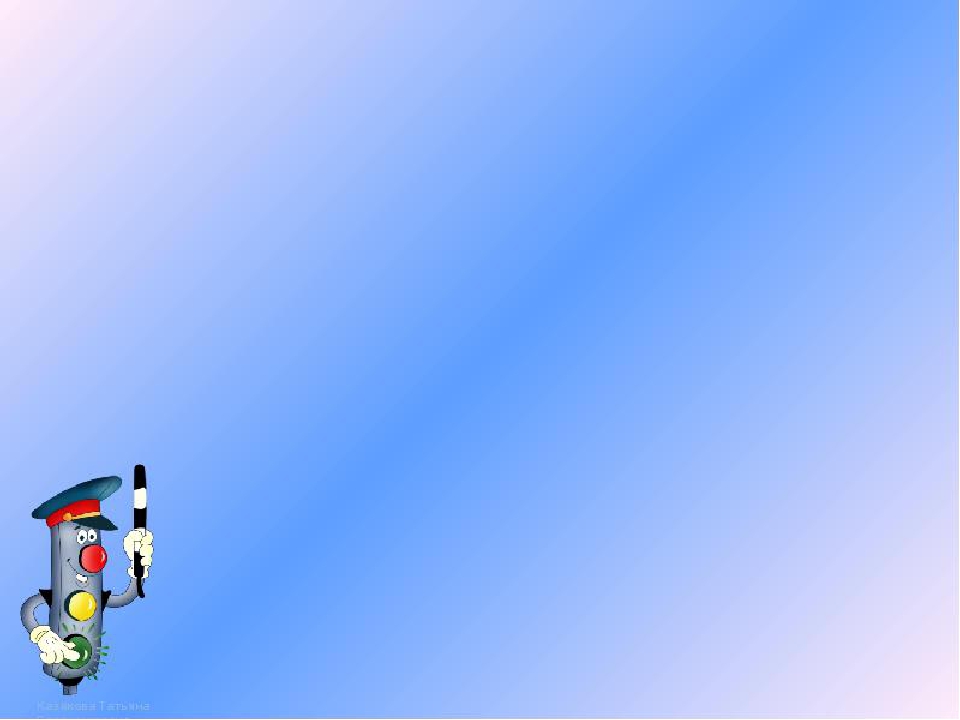 В рамках организации профилактических мероприятий направленных на предупреждение и сокращение детского дорожно- транспортного травматизма в 2019-2020 учебном году, в нашем МБДОУ д/с №21 «Радуга» состоялось праздничное мероприятие, посвященное 5-летию образования команд юных помощников инспекторов движения.
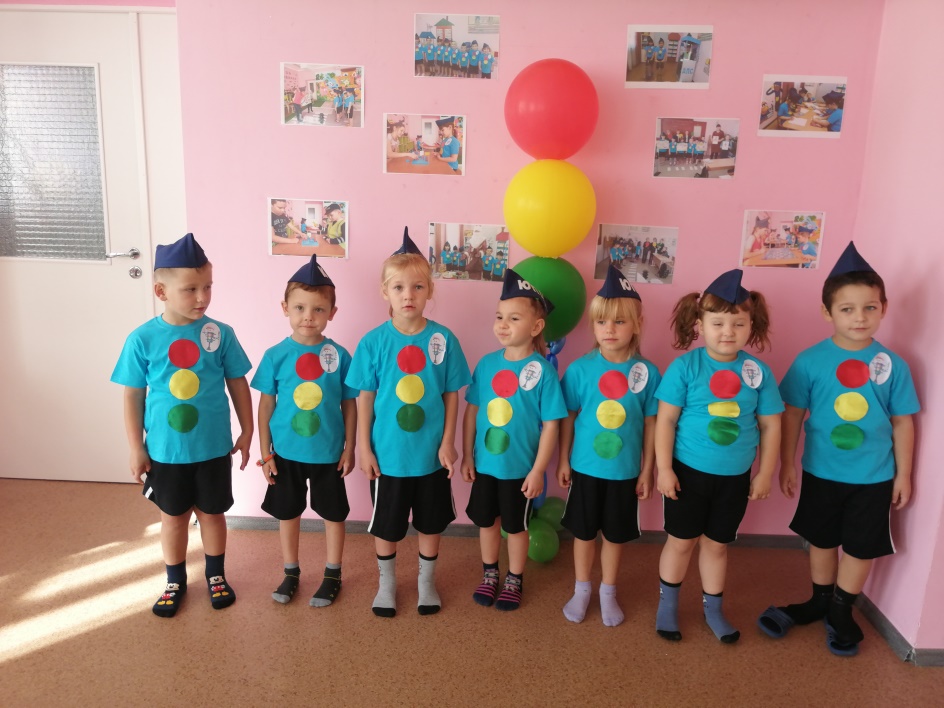 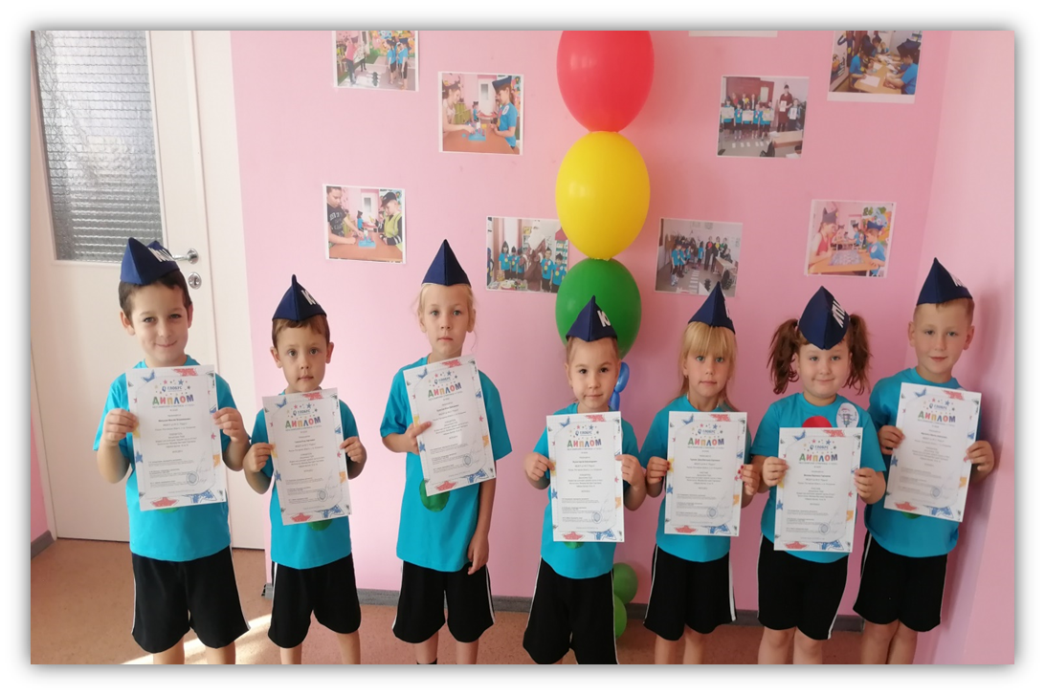 В сентябре 2019 года отряд ЮПИД принял участие в международной олимпиаде «Глобус» по ПДД в осенней сессии 2019-2020 год и участники были награждены дипломами и грамотами.
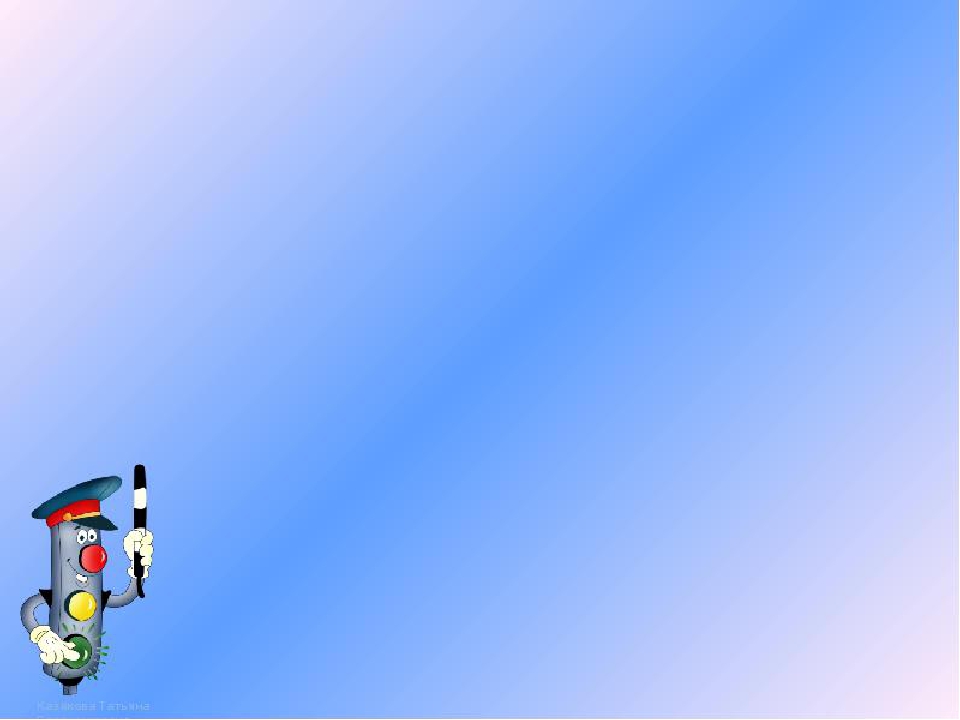 В ноябре 2019 года в МБДОУ д/с №21 «Радуга» прошла неделя посвященная Дню инвалидов. Детям рассказали кто такие инвалиды,  как им трудно живется,   показали мультфильм «Цветик семицветик».  Подводя итоги недели дети изготовили открытки и обещали оказывать помощь людям с ОВЗ.
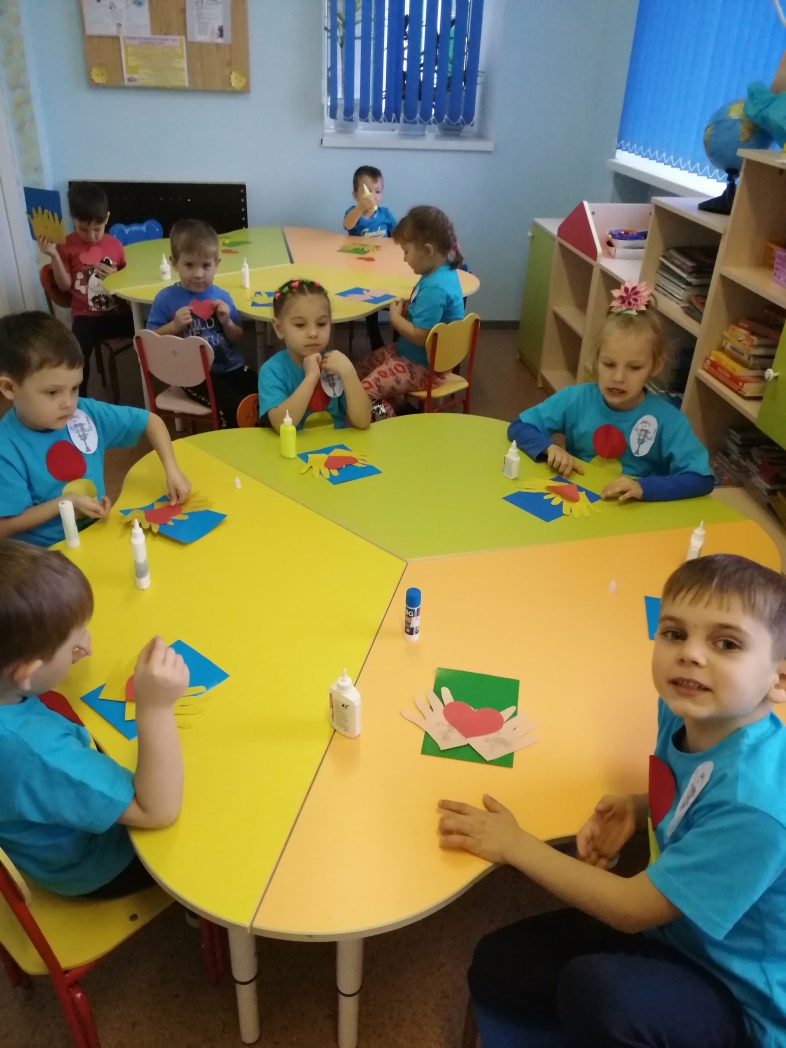 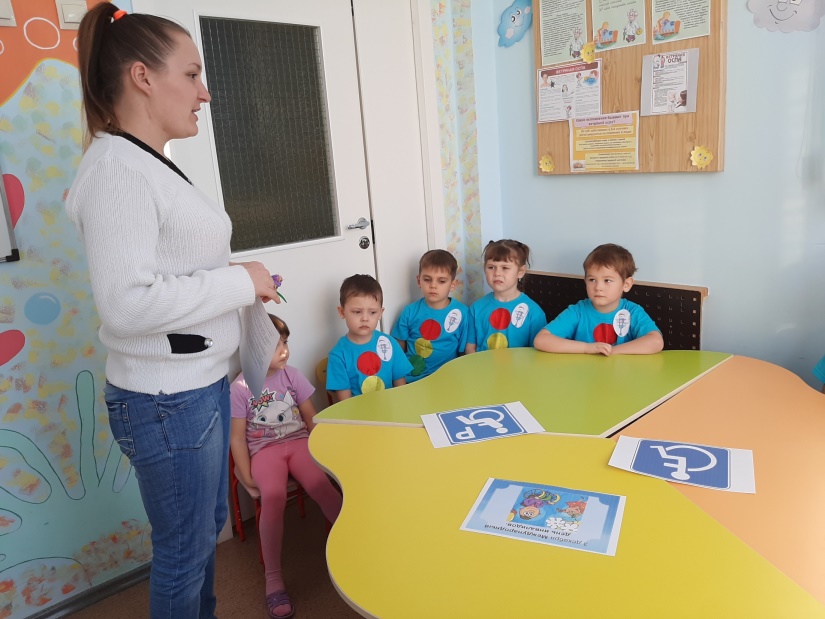 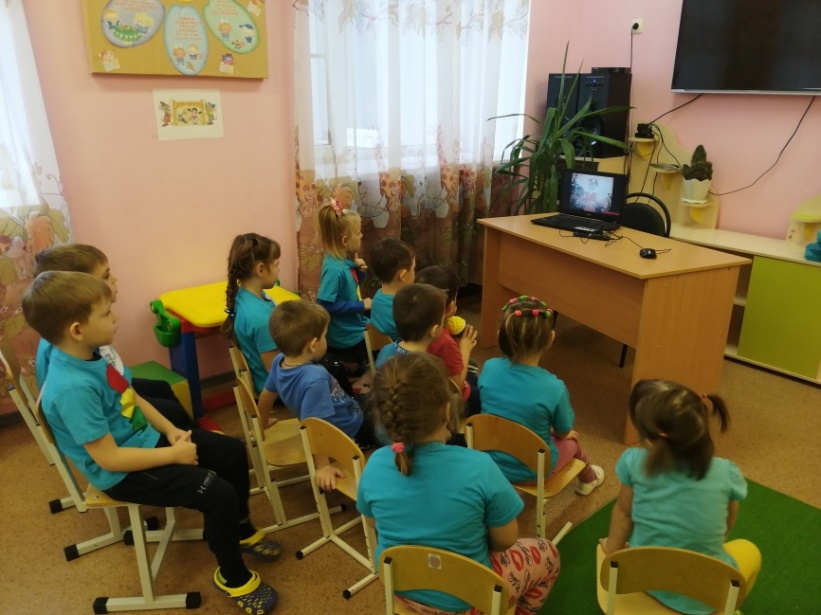 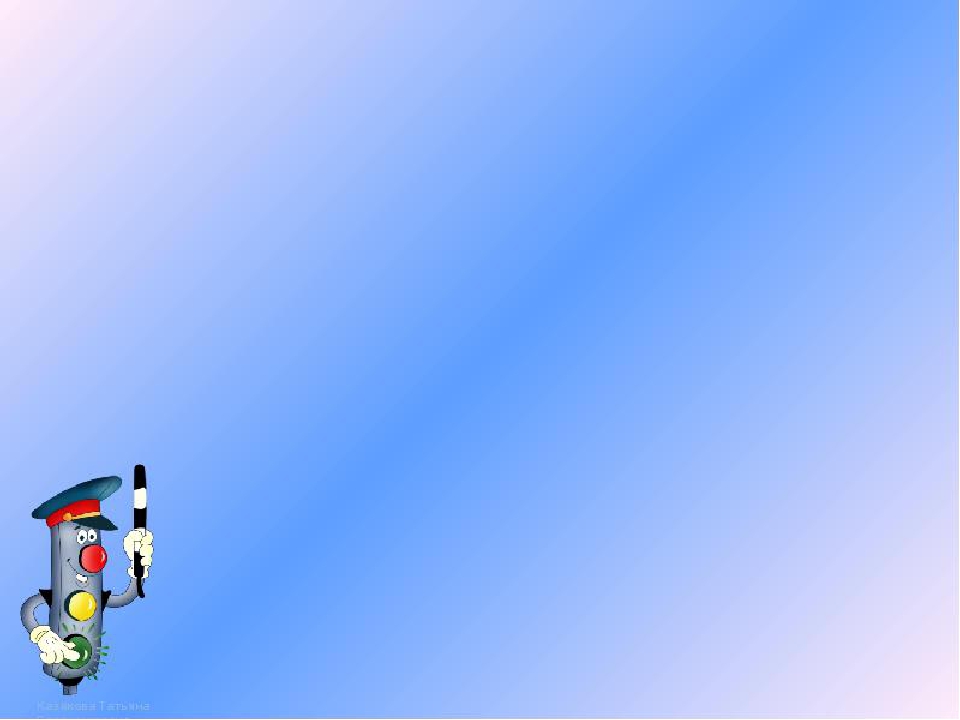 В январе 2020 года комиссия «За безопасность движения» помогала воспитателям обучать детей правилам дорожного движения.
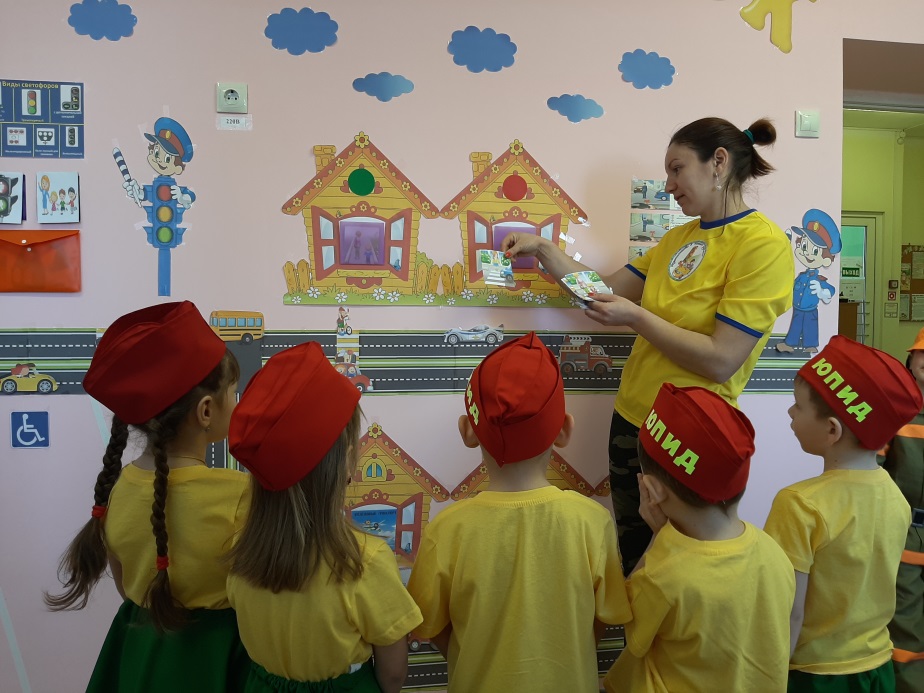 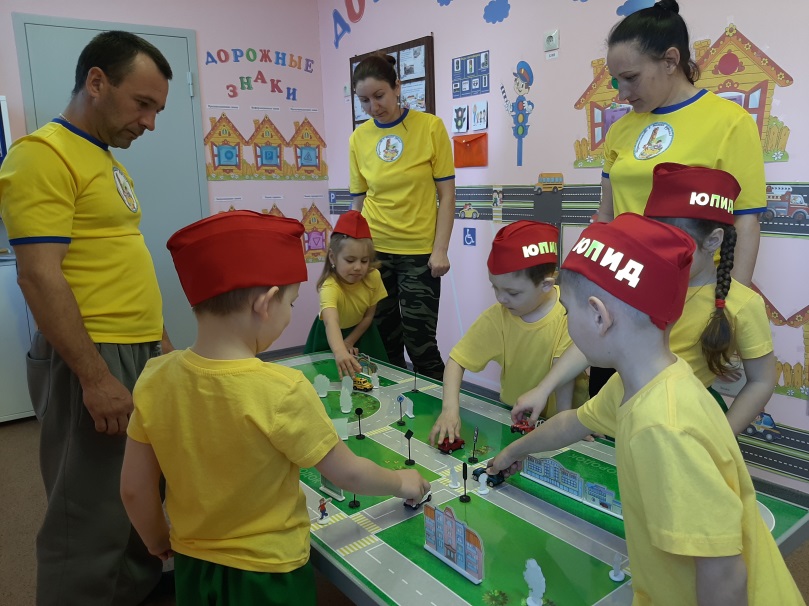 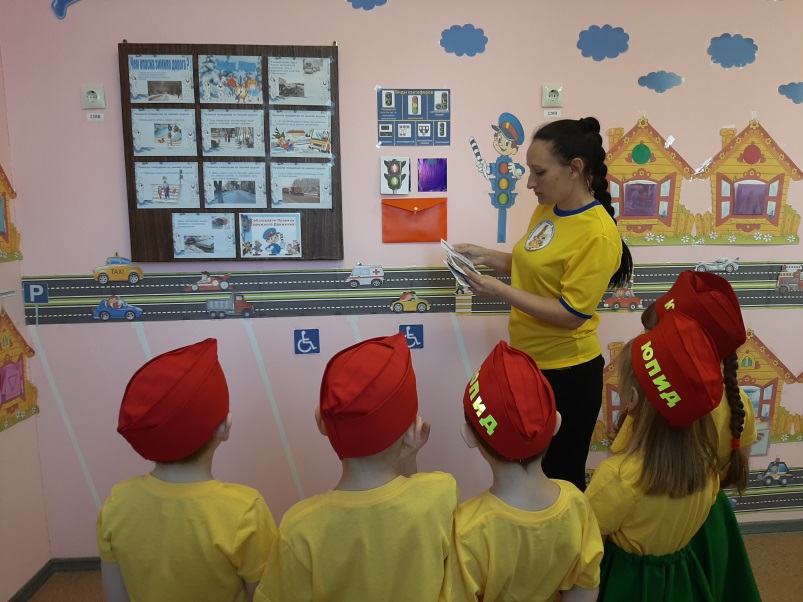 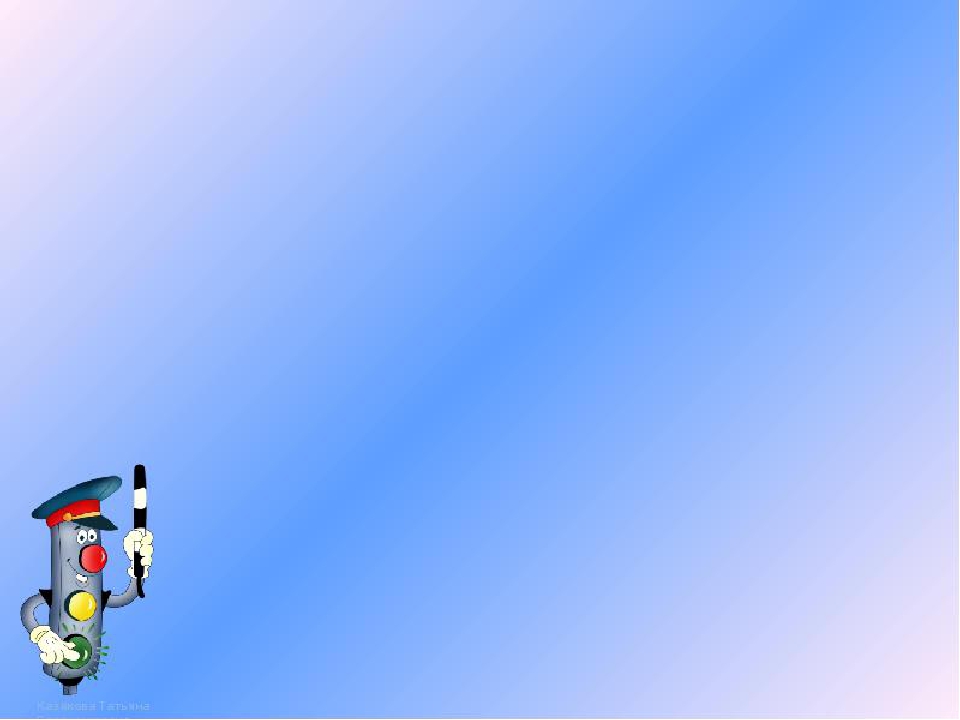 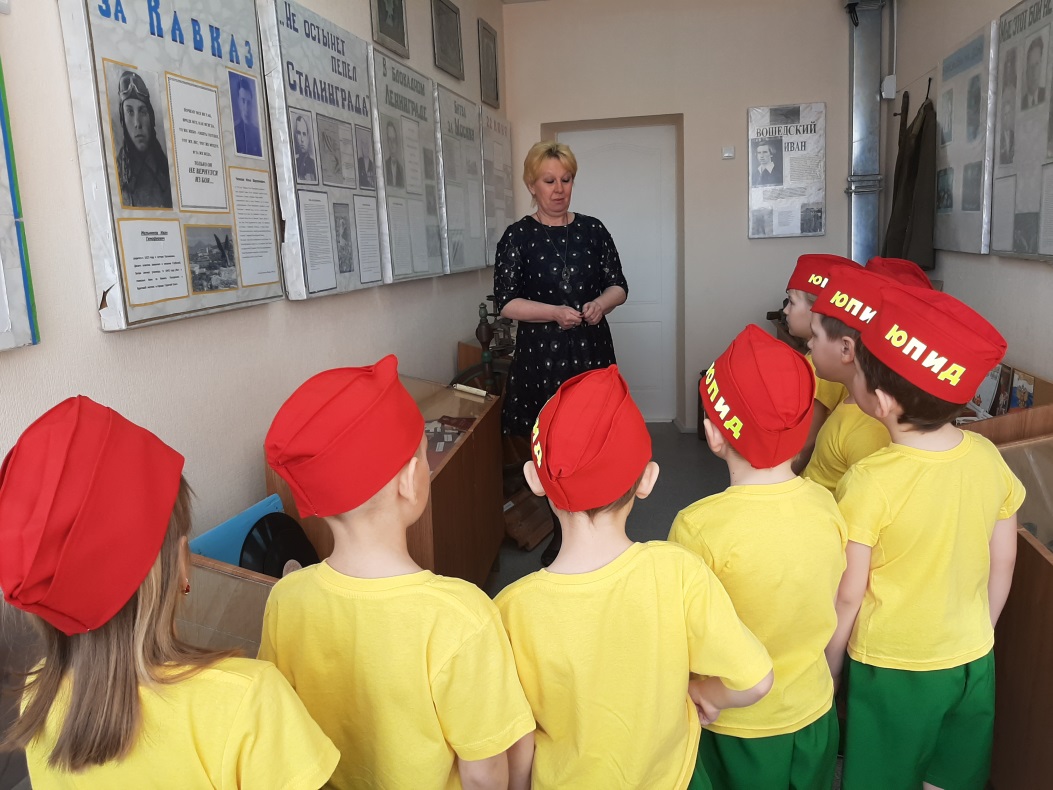 В феврале 2020 года отряд ЮПИД посетил музей боевой славы Колушкинской СОШ.
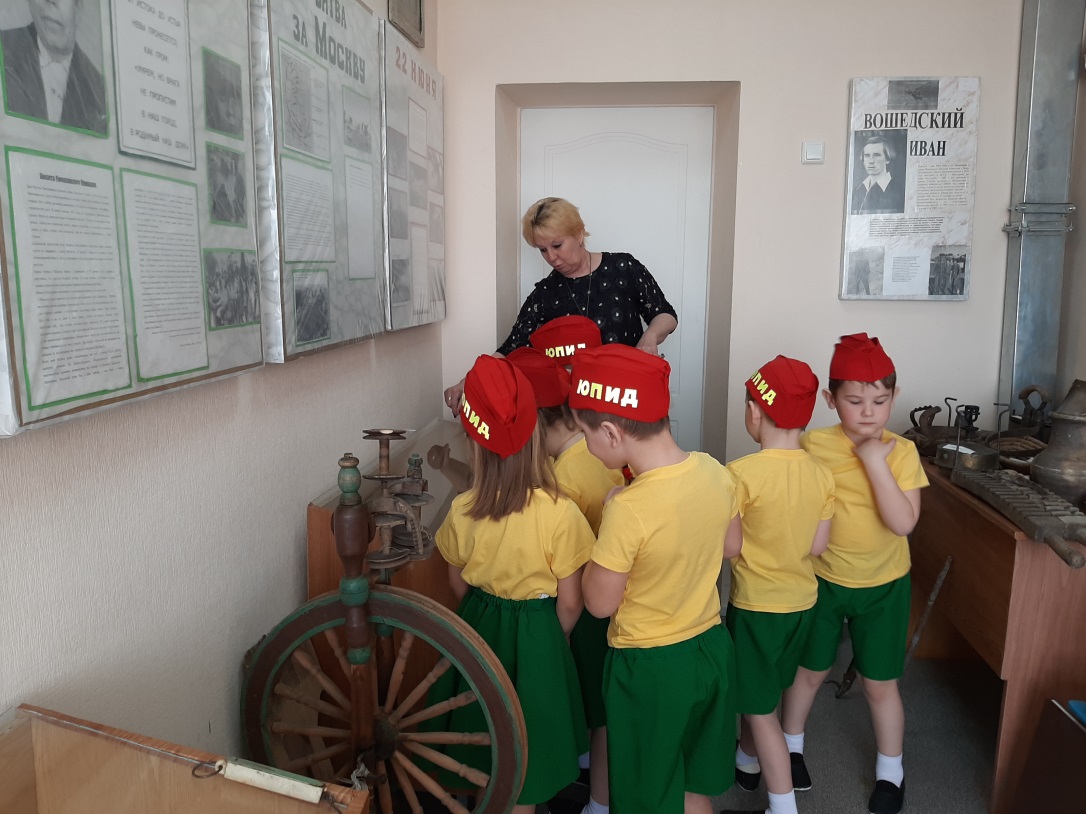 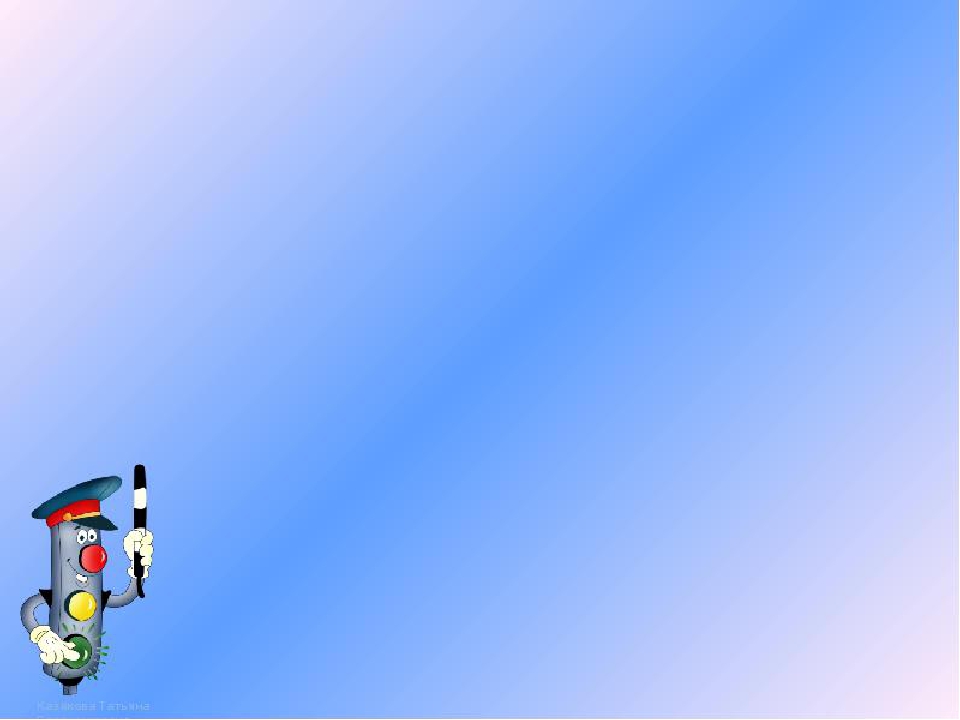 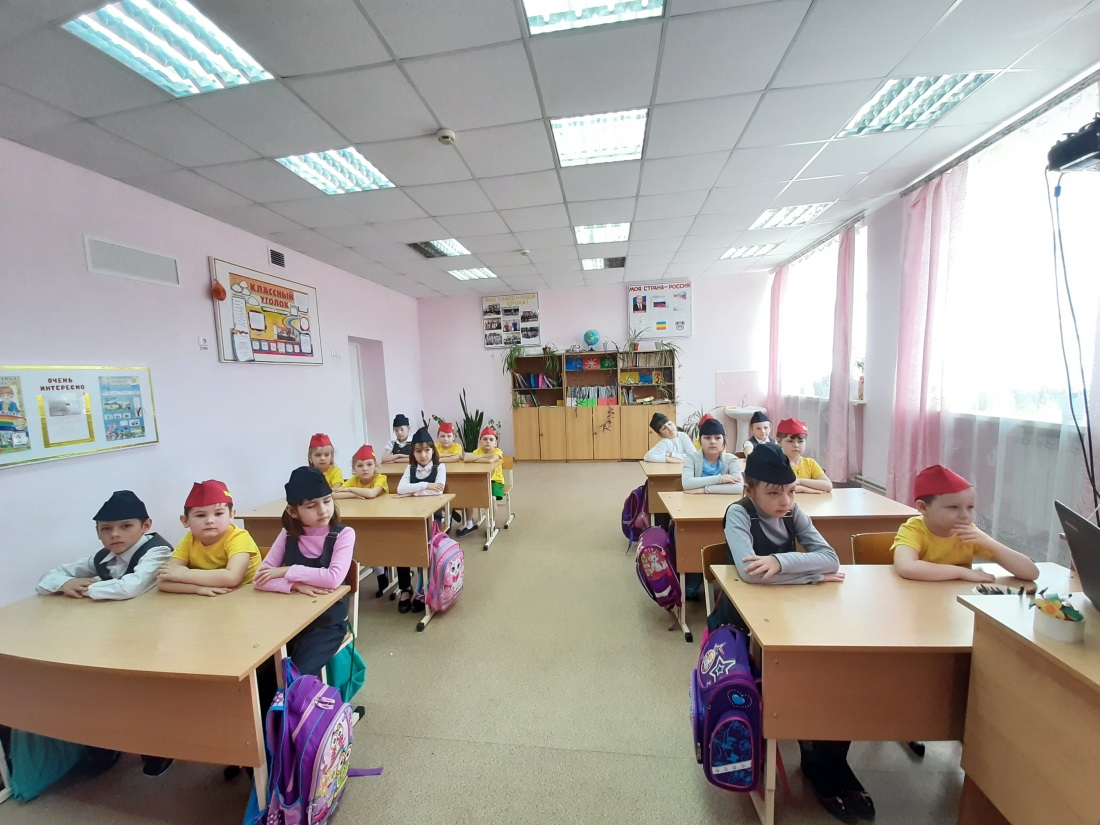 В марте 2020 года отряд ЮПИД и отряд ЮИД провели совместное занятие 
«Опасные места на дороге»
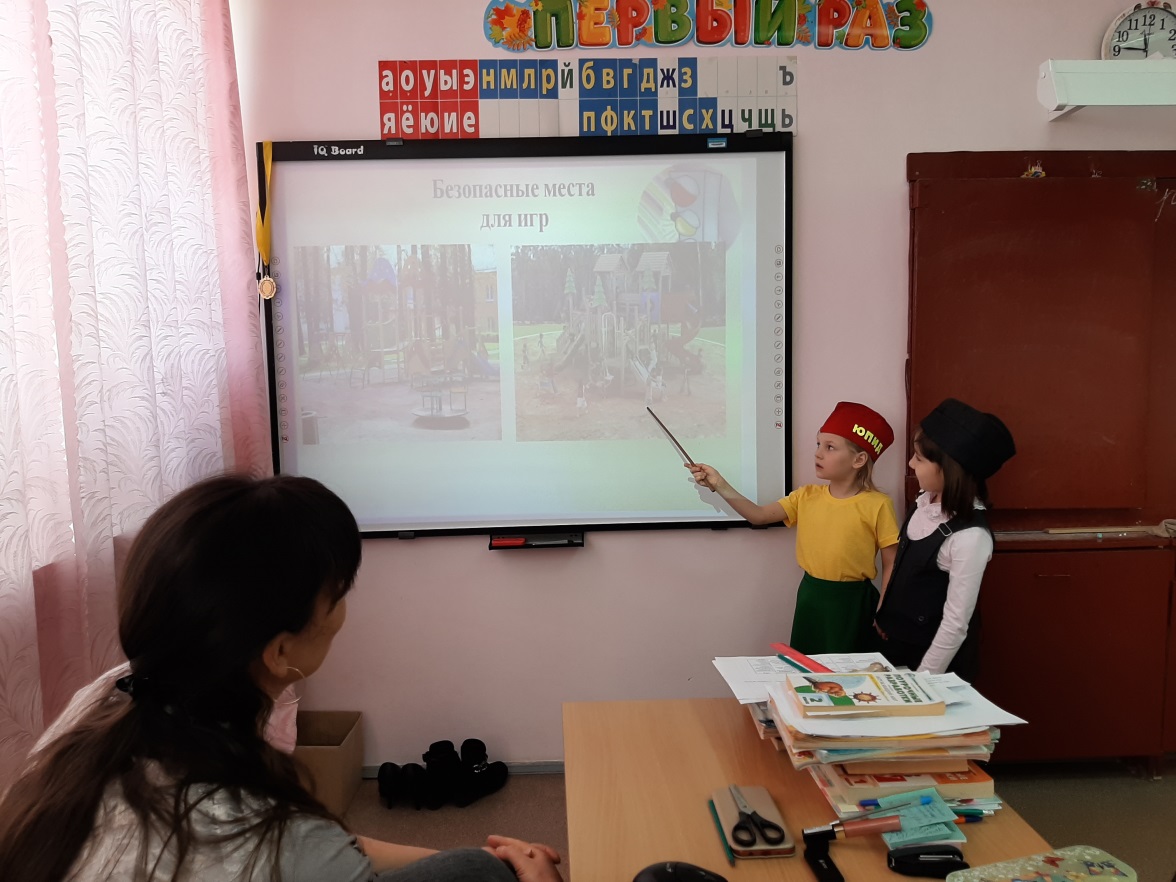 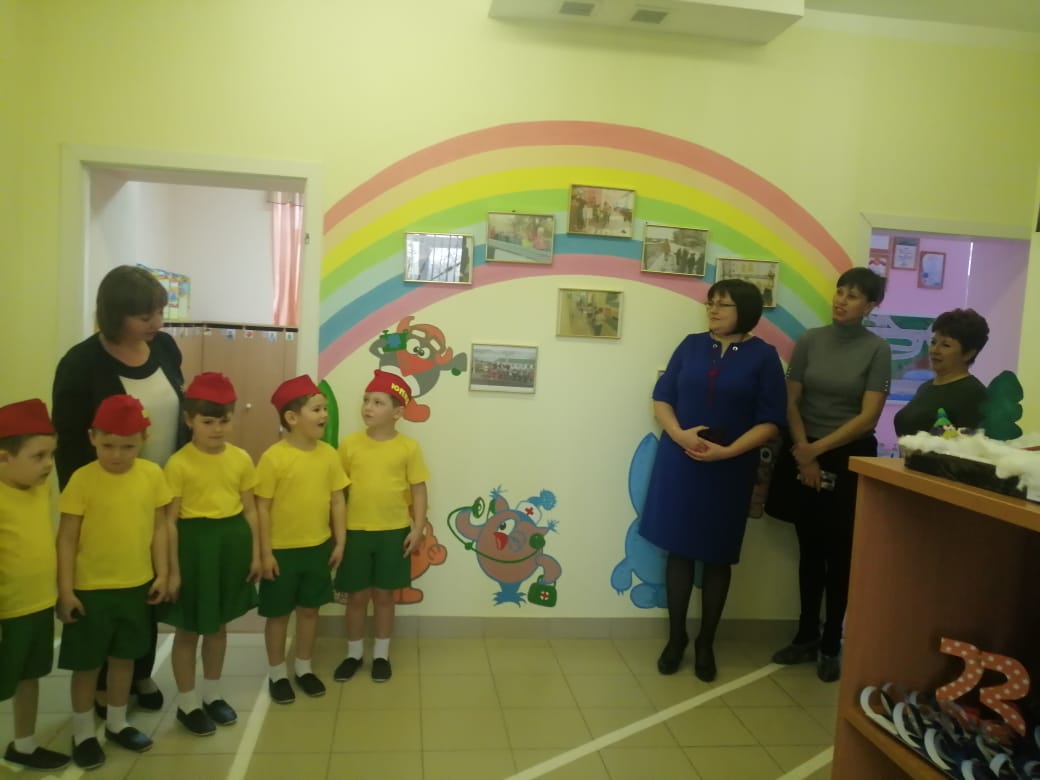 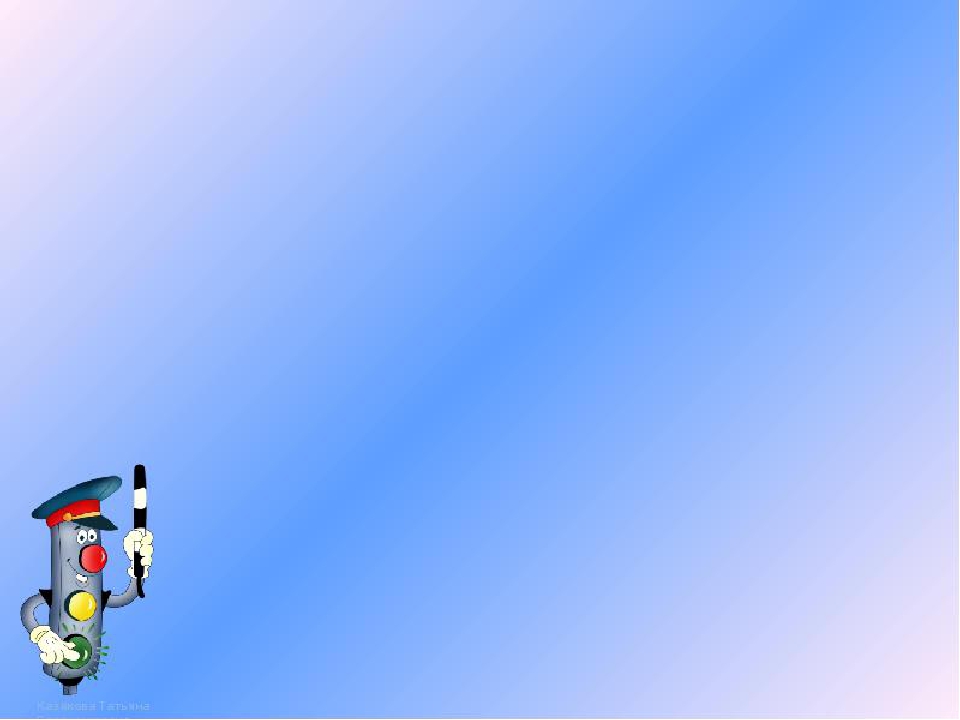 13 марта 2020 года  отряд ЮПИД  принимал гостей из детских садов
 № 25 «Колосок»,  № 9 «Аленка» и  № 17 «Солнышко». ЮПИД вместе с ЮИД  провели совместное мероприятие «Азбука дорог».
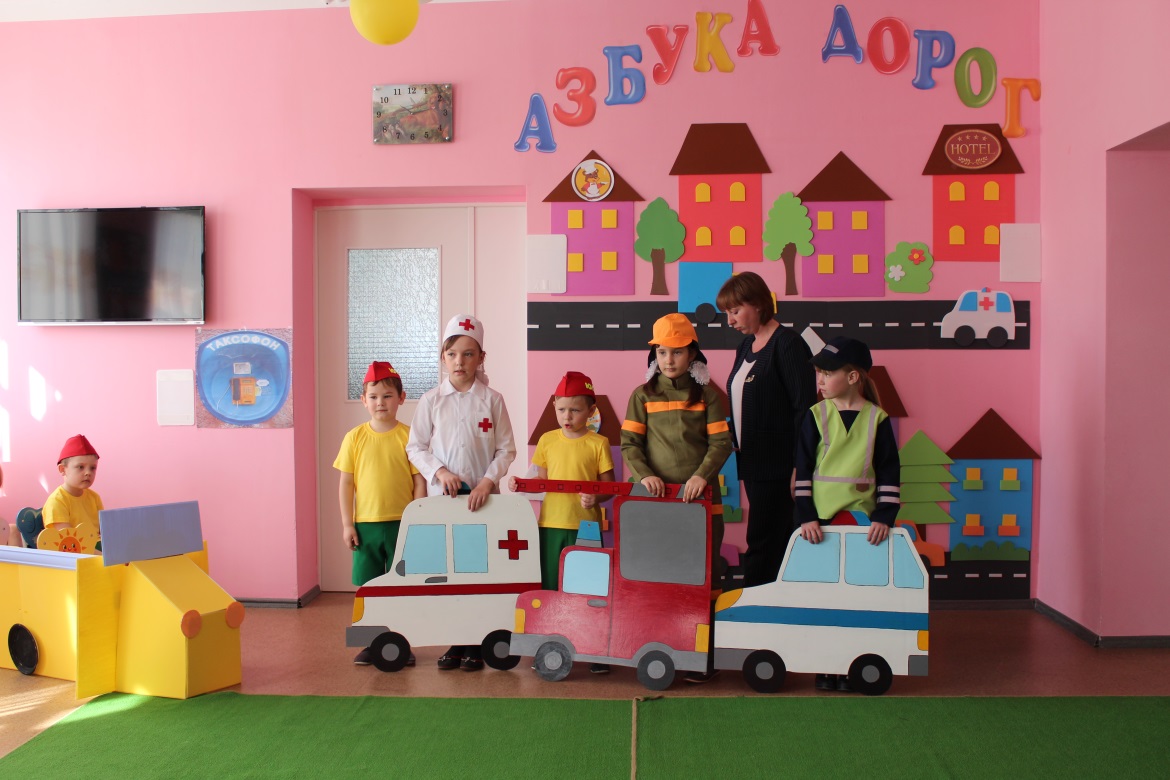